Prof. Msc. Wilson Tadeu Rosa Filhowilson@3es.eng.br | (15) 99729-9860
Estrutura Metálica
Capítulo 01
Introdução
SITE:WWW.3ES.ENG.BR/METALICA
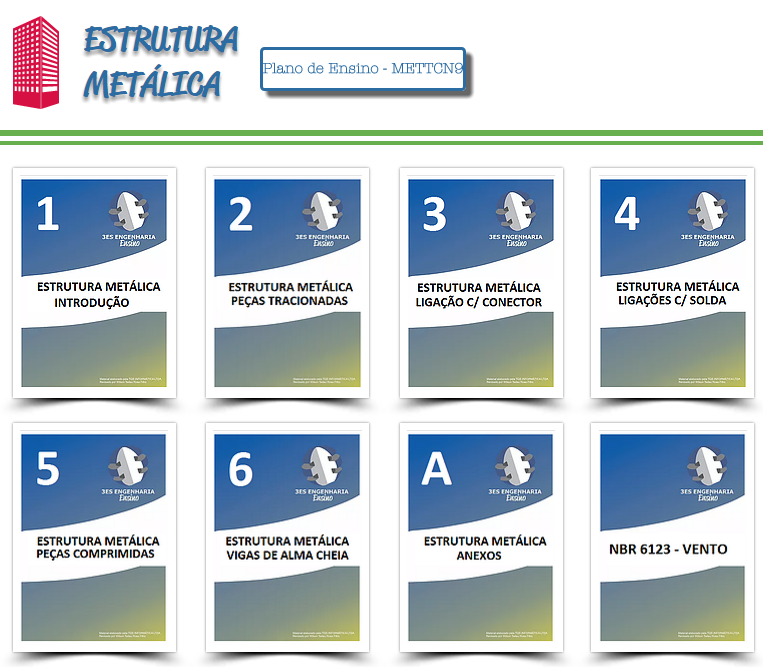 3
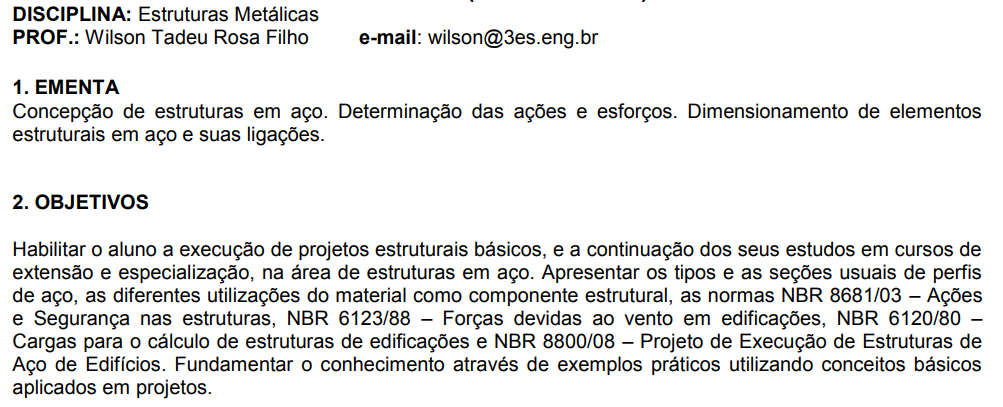 4
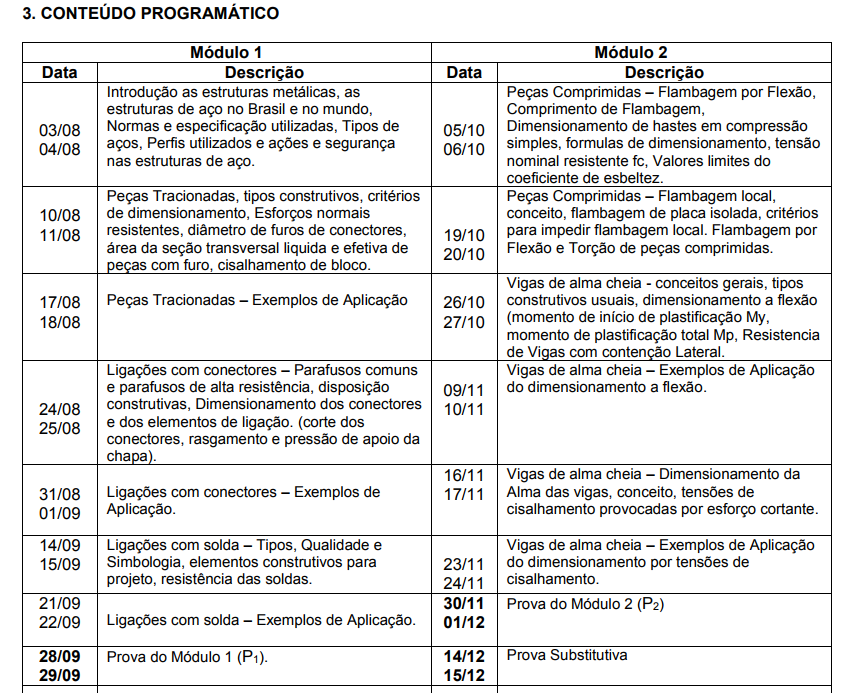 5
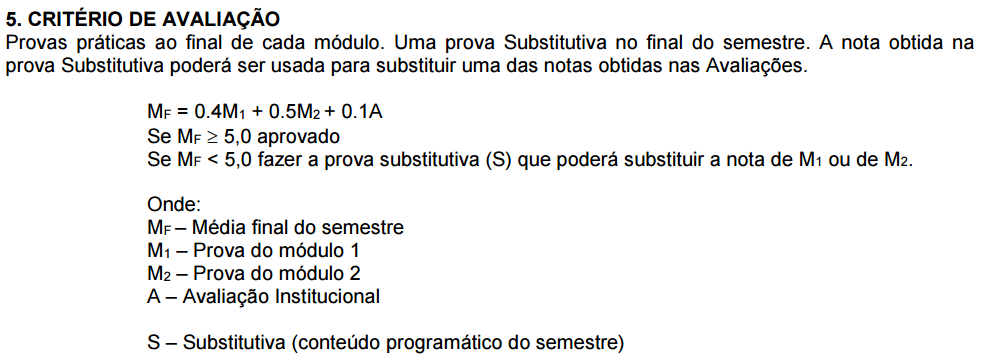 6
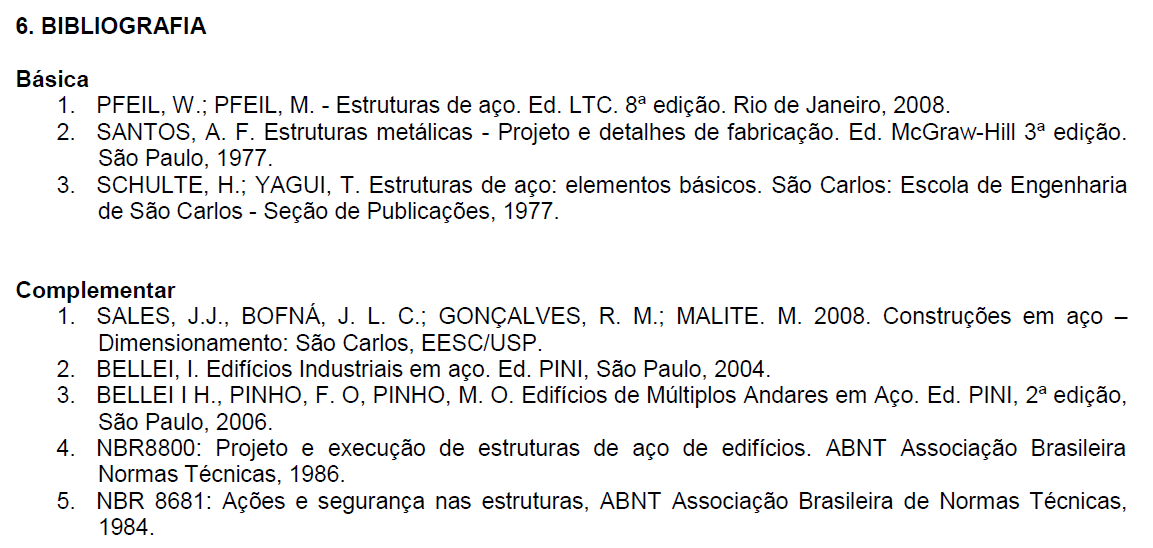 7
LIVRO DE REFERÊNCIA
Estrutura de Aço – Dimensionamento Prático


Autor: Pfeil, Walter
8º Edição – Rio de Janeiro | LTC – 2009

ISBN 978-85-216-1611-5
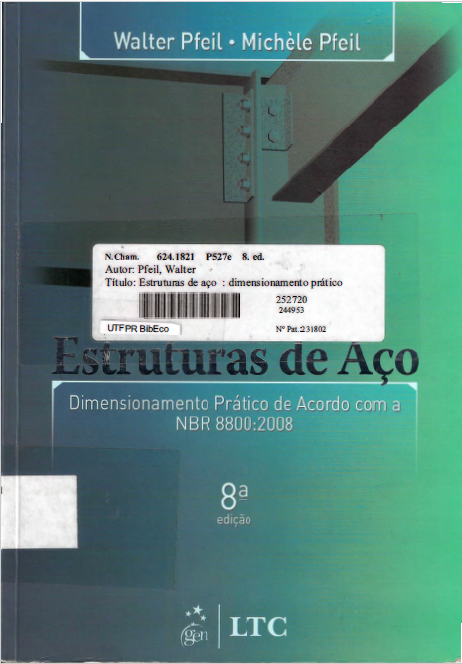 DEFINIÇÕES
1.1 DEFINIÇÕES

Formas usuais de metais ferrosos

Aço..............................0,008% à 2% de C
Ferro Fundido..................2% à 4,3% de C
Ferro Forjado........Inexistente no Mercado
AÇO
Aço – Importante saber:

A resistência por ruptura a tração e a compressão são iguais variando de 300MPa a 1.200MPa
O carbono aumenta a resistência do aço, porém o torna + frágil.
Para aplicação estrutural é melhor um aço dúctil, ou seja, menor teor de carbono.
FERRO FUNDIDO
1.2 NOTÍCIA HISTÓRICA

Ferro Fundido
 
Usado nos anos de 1780 a 1820; 
Em Pontes de arco;
Em Pontes Treliçadas.
PONTE COAL BROOKDALE
Ex. Ponte Coal Brookdale – vão 30m
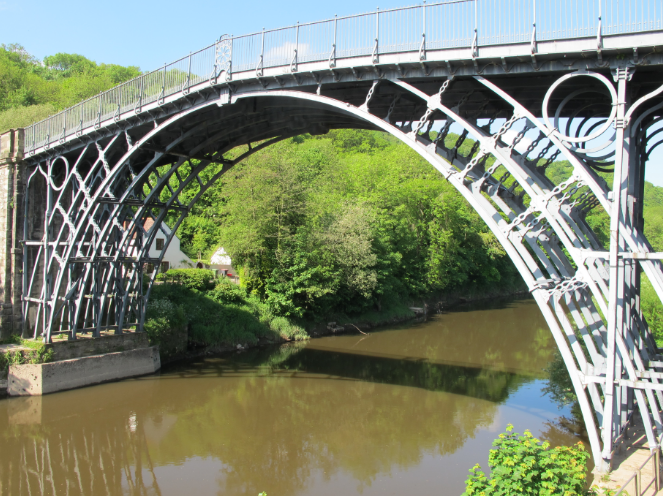 Ponte de Coalbrookdale, sobre o rio Severn na Inglaterra, 1779. 
Fonte: Petero, T., The Development of Long-Span Bridge Building, ETH, 1981 .
FERRO FORJADO
Ferro Forjado
 
Usado no final do Século XVIII;
Em Pontes ferroviárias em treliça;
Em Correntes de barras de pontes suspensas.
PONTE MENAI
Ex. Menai – vão 175m
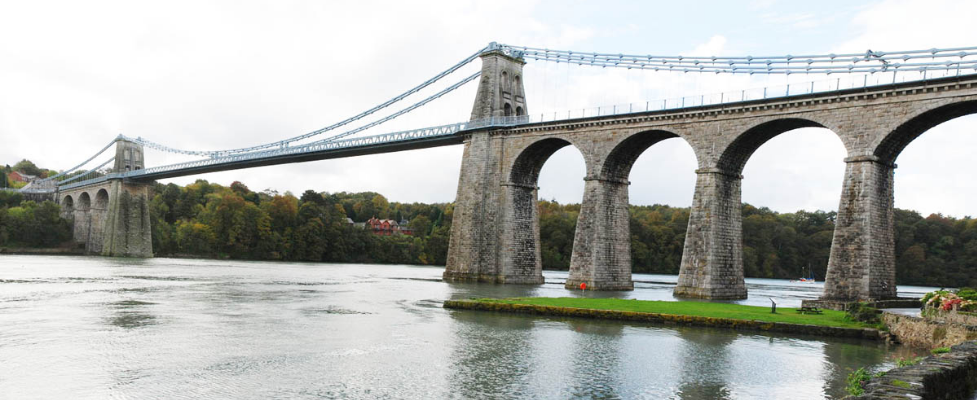 Ponte suspensa Menai no País de Gales, construída em 1819-1826.
AÇO
Aço
 
Processo Industrial em larga escala a partir de 1856;
Forma + utilizada de metal ferroso.
PONTE OF FORTH
Ex. Ponte of Forth – vão 521m
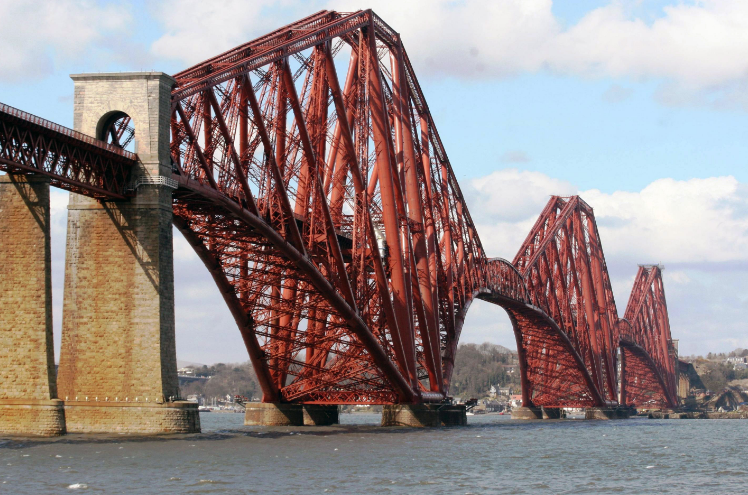 Ponte Firth of Forth, na Escócia, construída em 1890, foi recorde mundial de vão livre: 521 m.
CSN
No Brasil a CSN é a primeira indústria siderúrgica – Volta Redonda/RJ
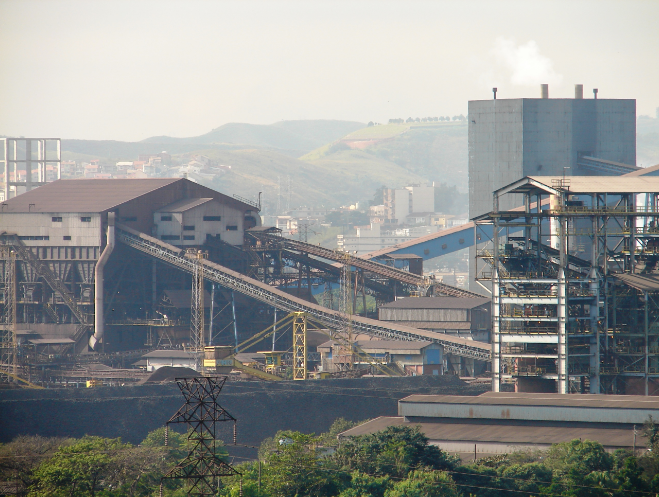 EDIFÍCIO AVENIDA CENTRAL
Edifício Avenida Central
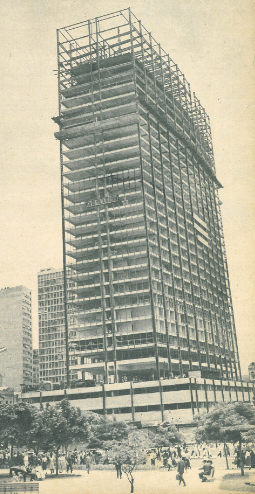 1º Edifício alto em estrutura metálica do brasil.
Construção 1961
Altura 110m
PONTE RIO-NITERÓI
Ponte Rio-Niterói
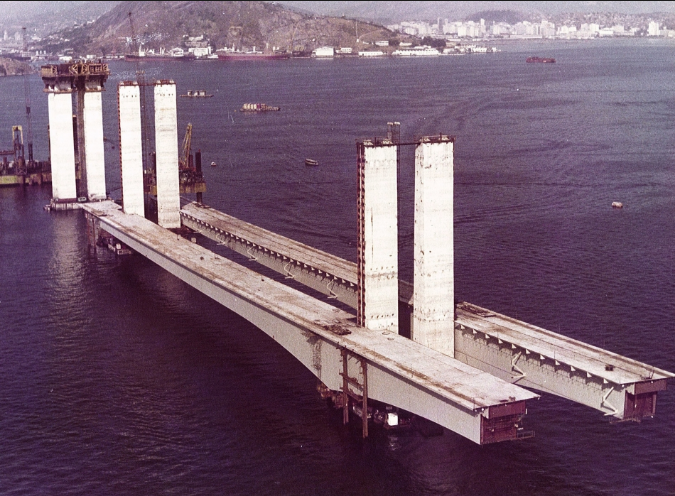 Vão central de 300m
Viaduc de Garabit
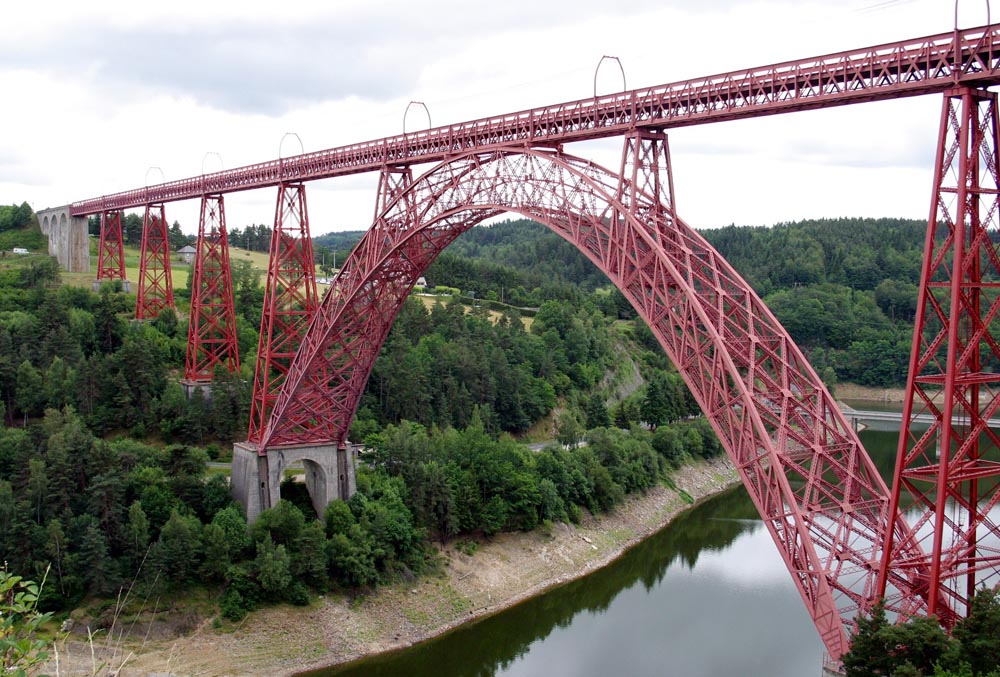 Viaduc de Garabit – Sul da França –  vão 165m
AEROPORTO DE BRASÍLIA
Píer Norte – Aeroporto de Brasília
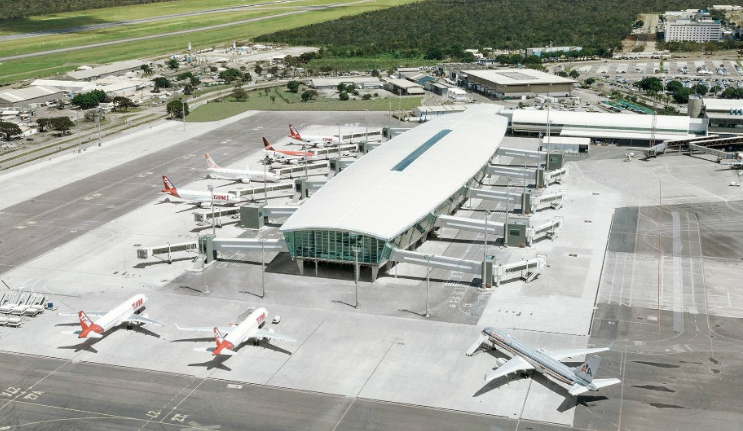 PROCESSO DE FABRICAÇÃO
1.3 PROCESSO DE FABRICAÇÃO

Alto forno
Conversor de oxigênio
Tratamento do aço em Panela
Ligotamento
Laminação
Tratamento Térmico
Laminação
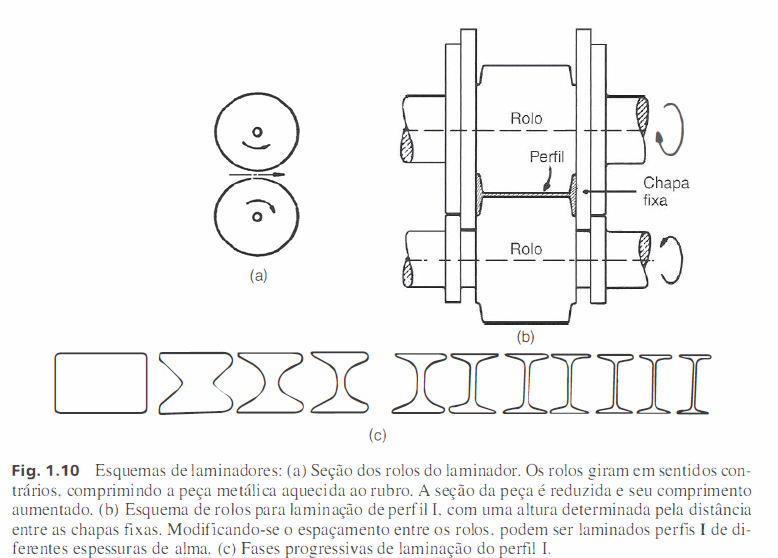 TIPOS DE AÇOS ESTRUTURAIS
1.4 TIPOS DE AÇOS ESTRUTURAIS


Aço carbono 
Aços de baixa liga

   Aço carbono é o mais utilizado
AÇO CARBONO
Aço carbono
 Em função do teor de carbono, distinguem-se três categorias:
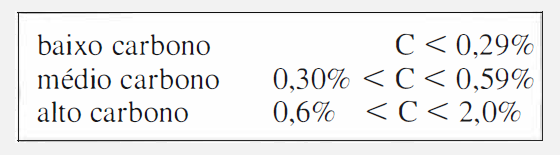 PROPRIEDADE MECÂNICA DOS AÇOS
Propriedade mecânica dos aços carbono
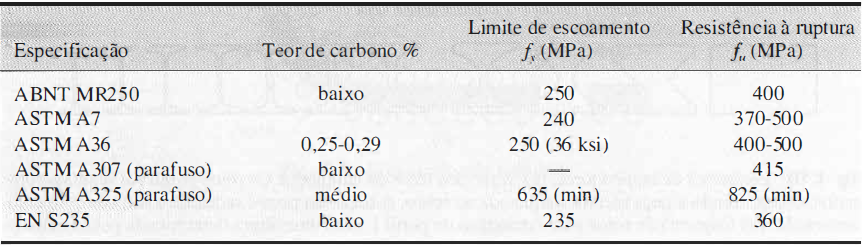 PADRONIZAÇÃO ABNT
Padronização ABNT
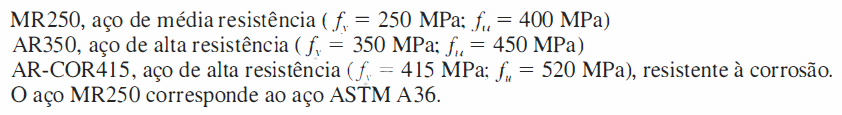 ENSAIO DE TRAÇÃO
1.5 ENSAIO DE TRAÇÃO
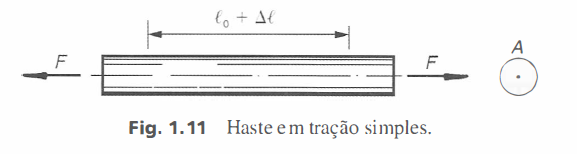 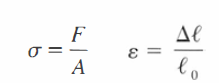 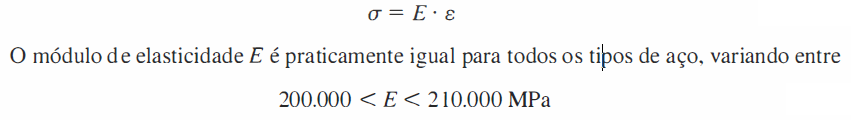 EXEMPLO 1
Exemplo 1
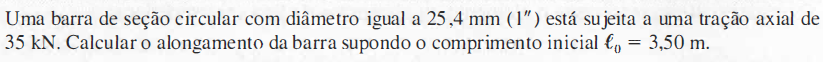 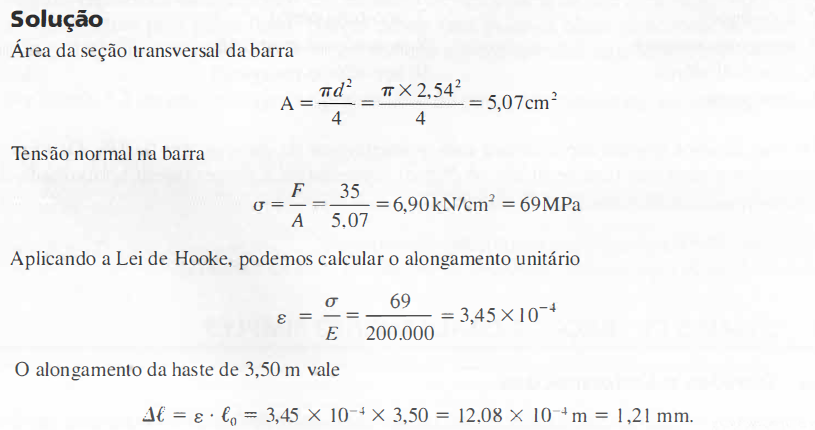 PROPRIEDADE DOS AÇOS
1.6 PROPRIEDADE DOS AÇOS
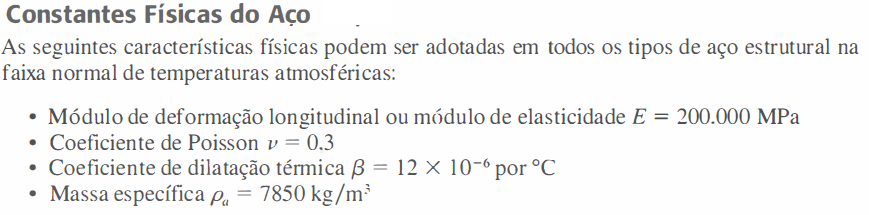 PERFIS LAMINADOS
1.7 PRODUTOS SIDERURGICOS ESTRUTURAIS
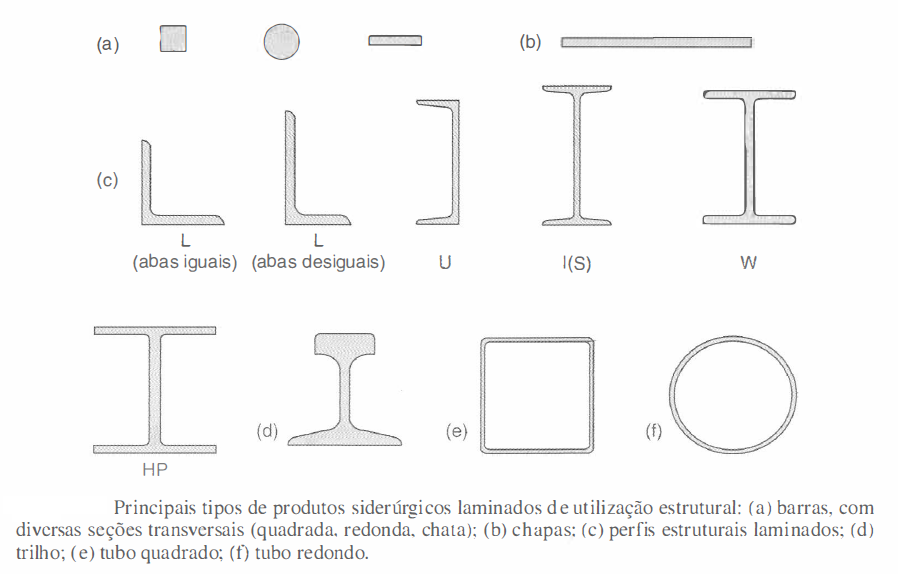 PERFIS DE CHAPA DOBRADA
Perfis de Chapa dobrada
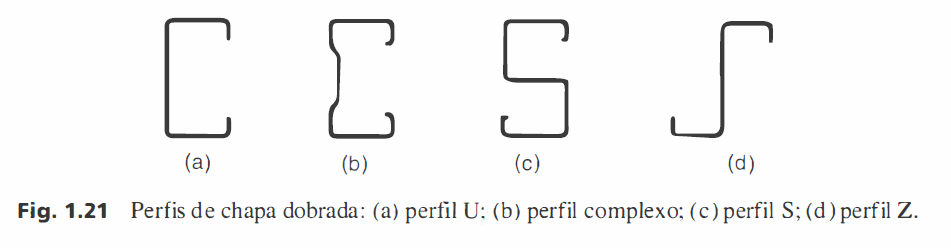 PERFIS COMPOSTOS
Perfis compostos de chapas
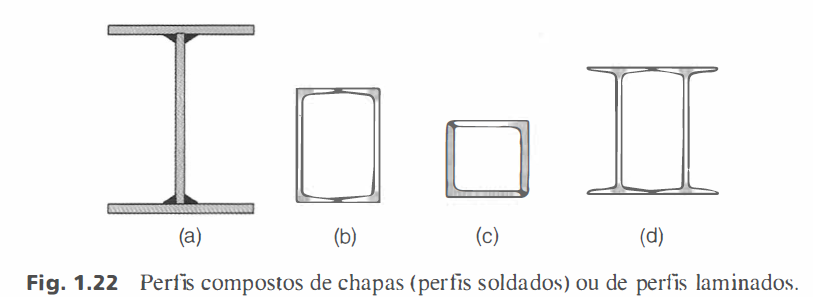 TENSÃO RESIDUAL
1.8 TENSÃO RESIDUAL
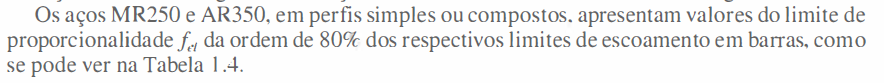 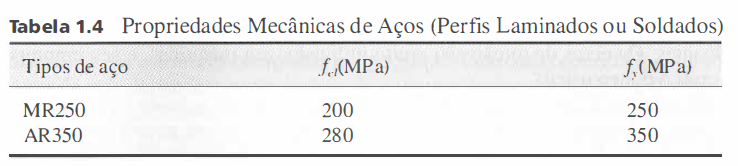 SISTEMAS PLANOS
1.9 SISTEMAS ESTRUTURAIS EM AÇO

Sistemas Planos de elementos lineares
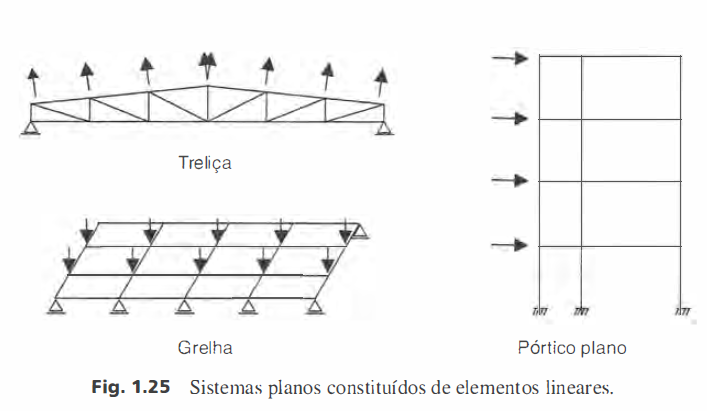 SISTEMAS APORTICADOS
Estruturas aporticadas
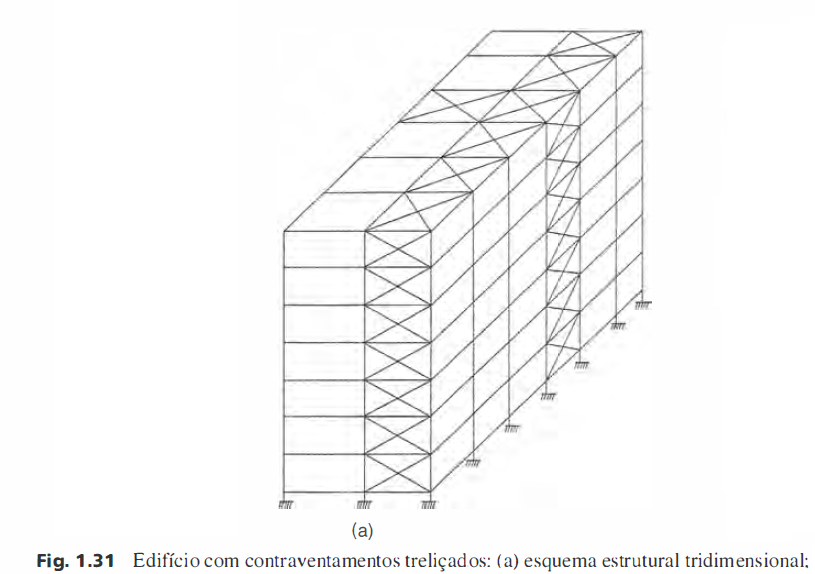 MÉTODO DE CÁLCULO
1.10 MÉTODO DE CÁLCULO
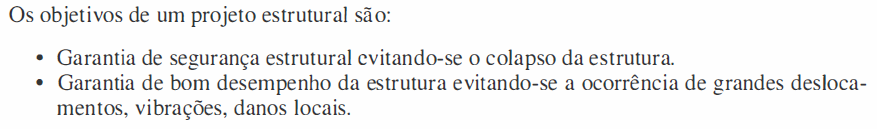 ETAPAS DO PROJETO
Etapas do projeto estrutural
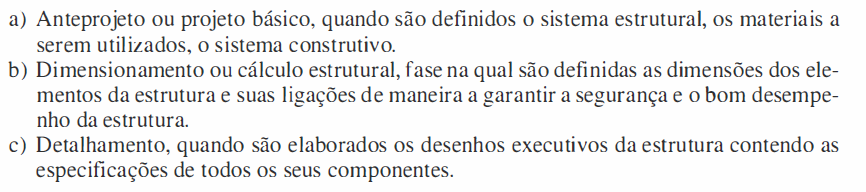 NORMAS
Normas

até meados da década de 1980, o Método das Tensões Admissíveis;
NBR 8800:2008 - Método dos Estados Limites
EUROCODE3 ; AISC 360-05.
ESTADO LIMITE ÚLTIMO
Estado Limite Último
A  garantia  da  segurança  no  método  dos  estados  limites  é  traduzida  pela  equação  de conformidade, para cada seção da estrutura:
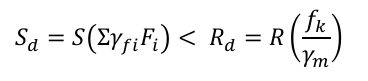 Onde:        Sd - Solicitação de Projeto ou de cálculo ; 
                  Rd - Resistência de Projeto;
             gf – Coeficiente  de majoração de cargas  (ou ações), 
             g m – Coeficiente de redução de resistência interna
COEFICIENTE gf
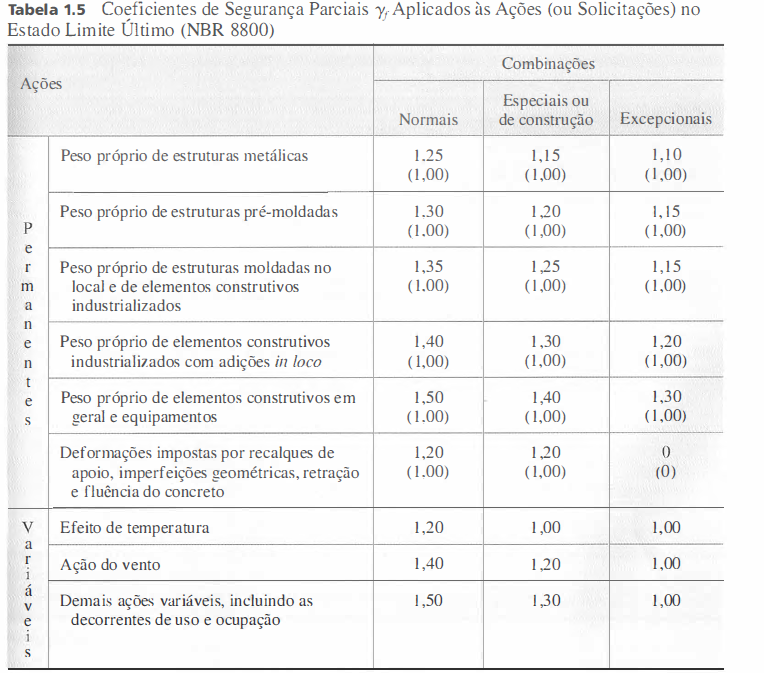 FATORES DE COMBINAÇÃO ψ
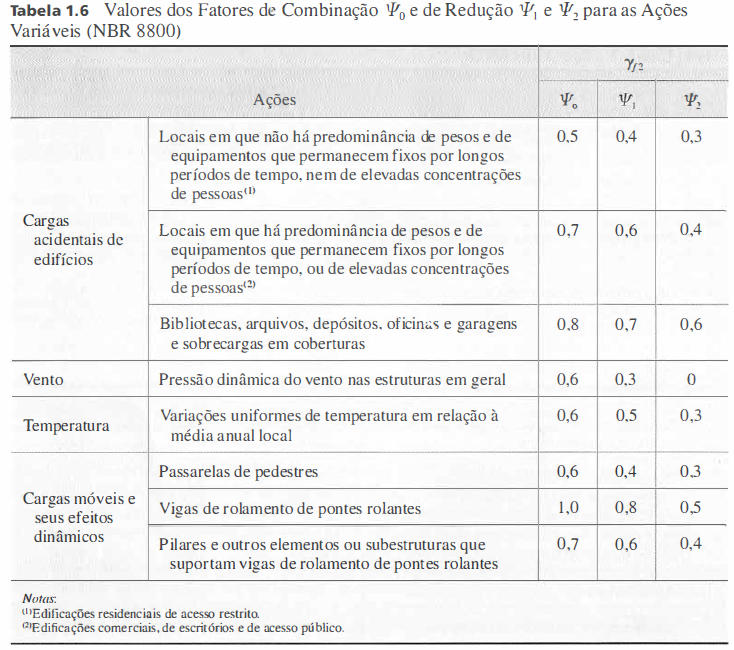 COEFICIENTE gm
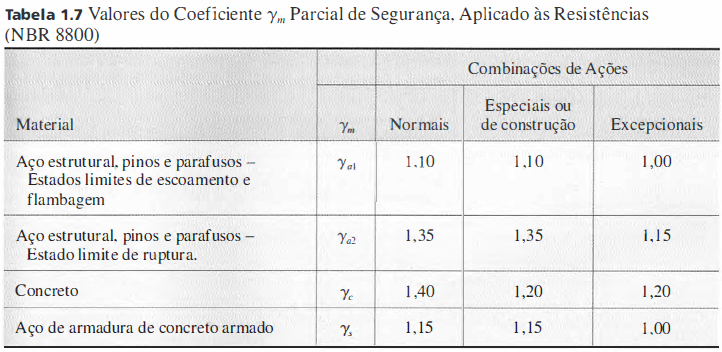 PROBLEMA 1
1.11 – PROBLEMAS A RESOLVER
Problema 1
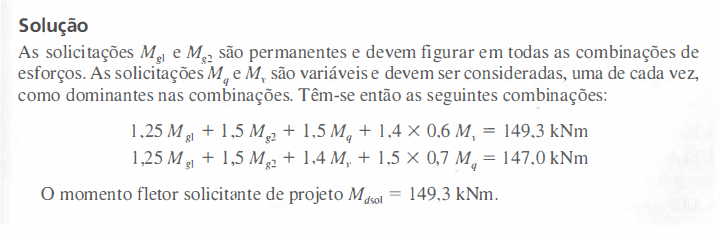 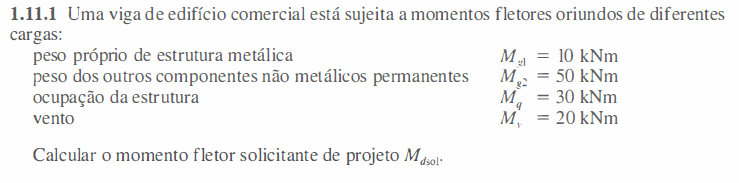 PROBLEMA 2
Problema 2
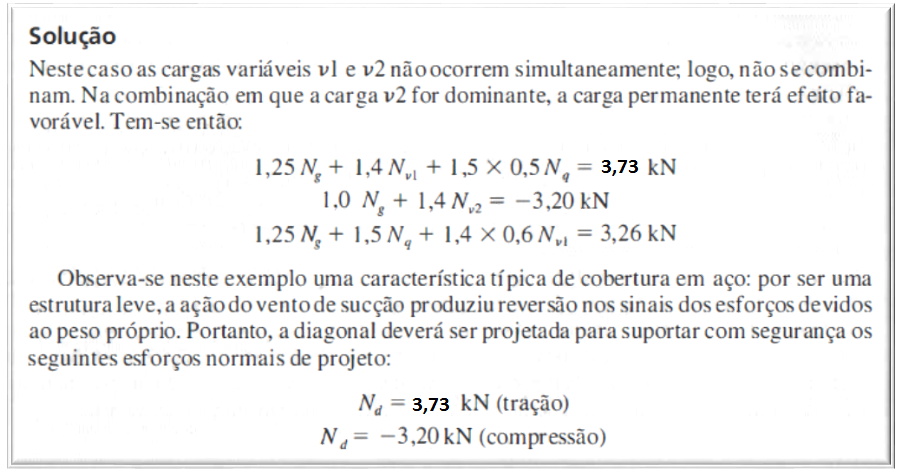 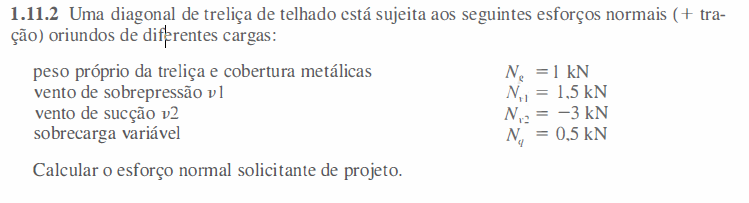 PROBLEMAS PROPOSTOS
1.12 PROBLEMAS PROPOSTOS
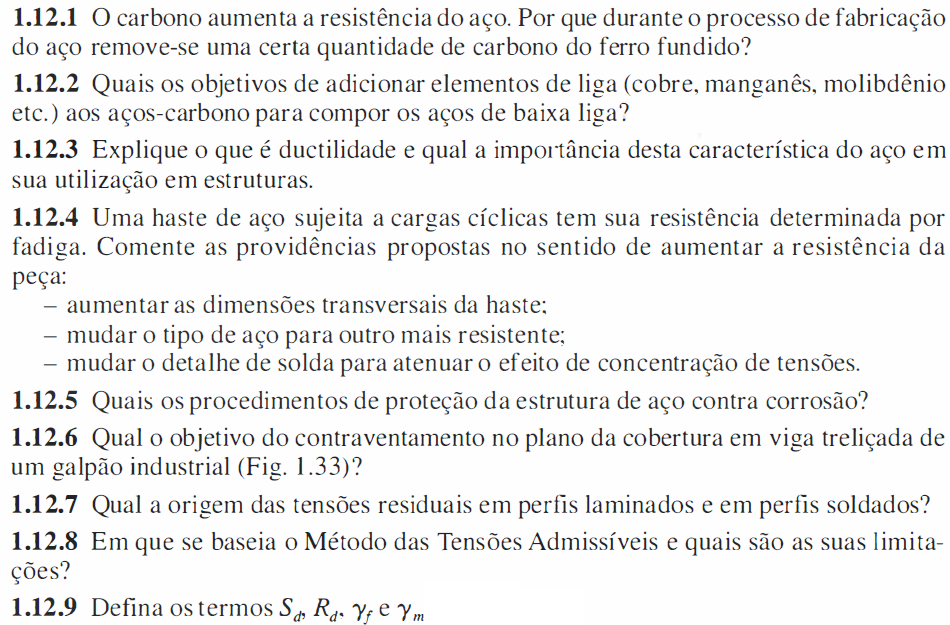 Estrutura Metálica
Capítulo 02
Peças Tracionadas
PEÇA TRACIONADA
2.1 TIPOS CONSTRUTIVOS

Denominam-se peças tracionadas as peças sujeitas a solicitações de tração axial, ou tração simples
ELEMENTOS TRACIONADOS
As peças tracionadas são empregadas nas estruturas, sob diversas formas:
tirantes ou pendurais;
contraventamentos de torres (estais):
travejamentos de vigas ou colunas, geralmente com dois tirantes em forma de X;
ELEMENTOS TRACIONADOS
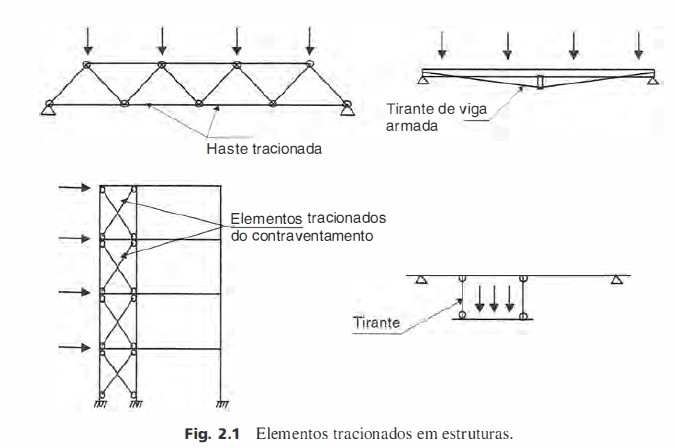 ELEMENTOS TRACIONADOS
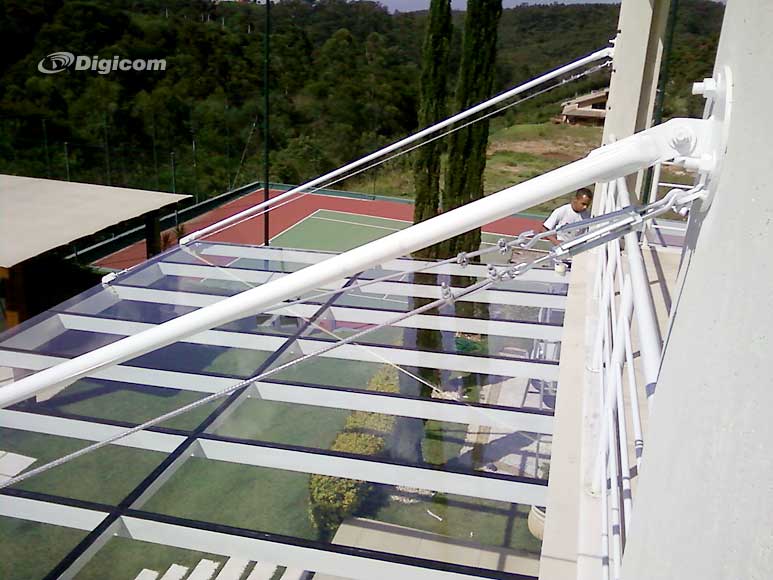 ELEMENTOS TRACIONADOS
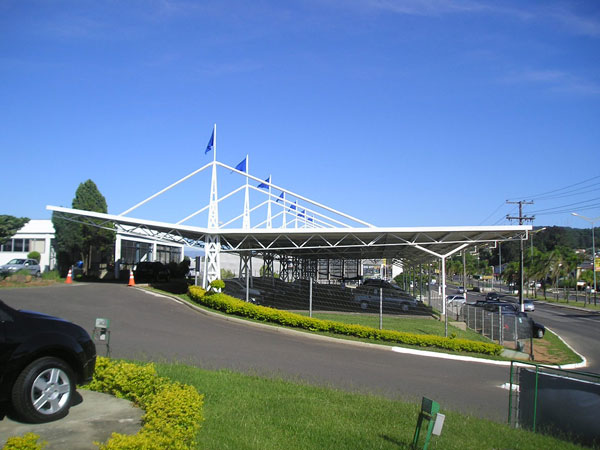 ELEMENTOS TRACIONADOS
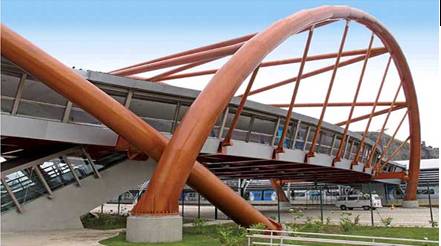 ELEMENTOS TRACIONADOS
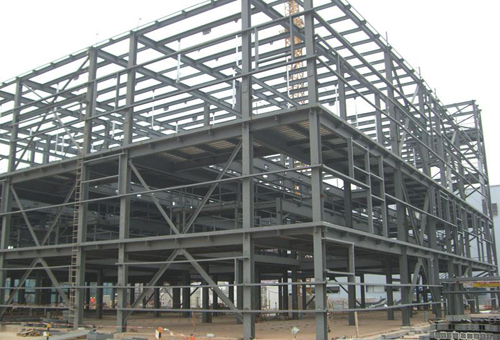 ELEMENTOS TRACIONADOS
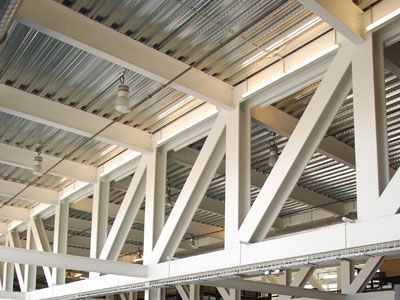 As ligações das extremidades das peças tracionadas com outras partes da estrutura podem ser feitas por diversos meios, a saber:

soldagem;
conectares aplicados em furos;
rosca e porca
SOLDAGEM
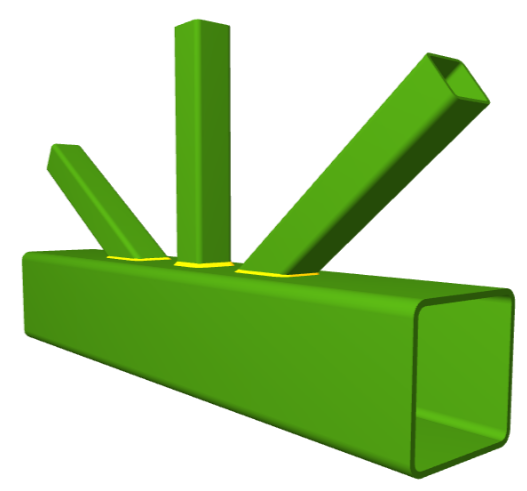 CONECTOR APLICADO EM FURO
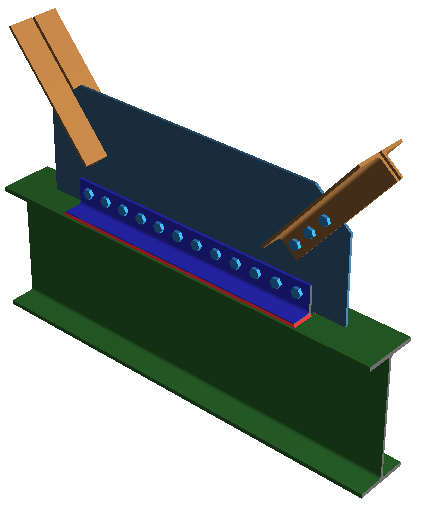 CHAPA GUSSET
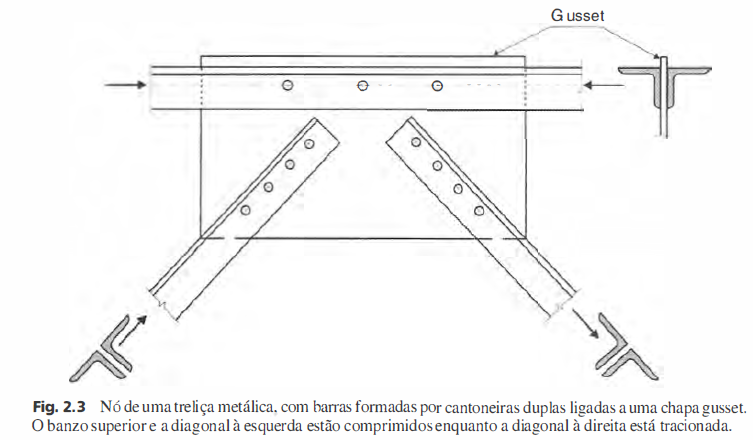 CHAPA GUSSET
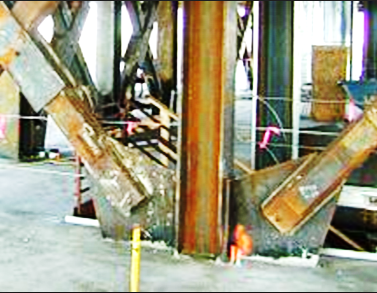 CHAPA GUSSET
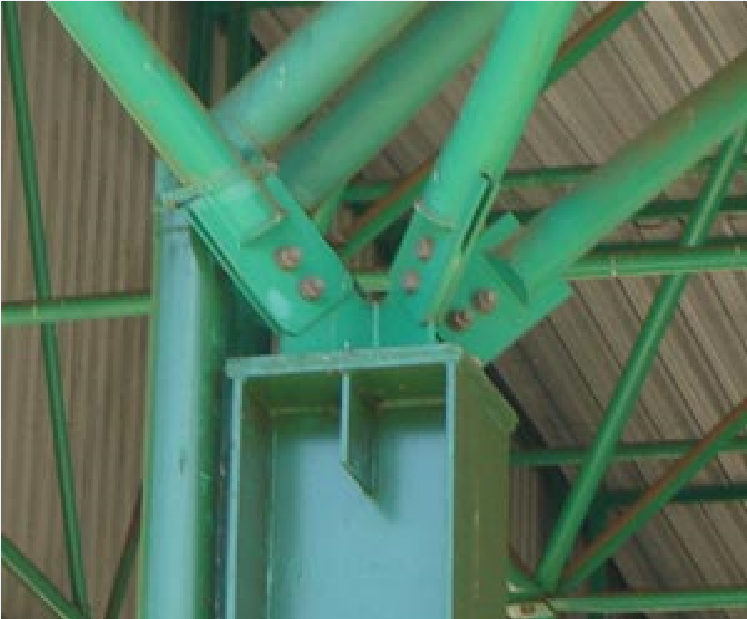 F
ESCOAMENTO DA SEÇÃO BRUTA
2.2-CRITÉRIOS DE DIMENSIONAMENTO

a) ESCOAMENTO DA SEÇÃO BRUTA

O valor de cálculo da força normal resistente (NRd) é:
Onde: Ag – Área bruta da seção transversal

            fy  - tensão de escoamento

           a1 – coeficiente de majoração = 1,10
ESCOAMENTO DA SEÇÃO LIQUIDA
b) ESCOAMENTO DA SEÇÃO LIQUIDA
O valor de cálculo da força normal resistente (NRd) é:
Onde:

Ae = Ct An - área líquida efetiva
Ct ≤ 1,0 - coeficiente de redução da área líquida efetiva
γa2 = 1,35
PEÇAS C/ EXTREMIDADE ROSQUEADA
Peças com Extremidades Rosqueadas
TIPO DE PERFIL TRACIONADOS
Tipo de perfil comum utilizados em barras tracionadas.
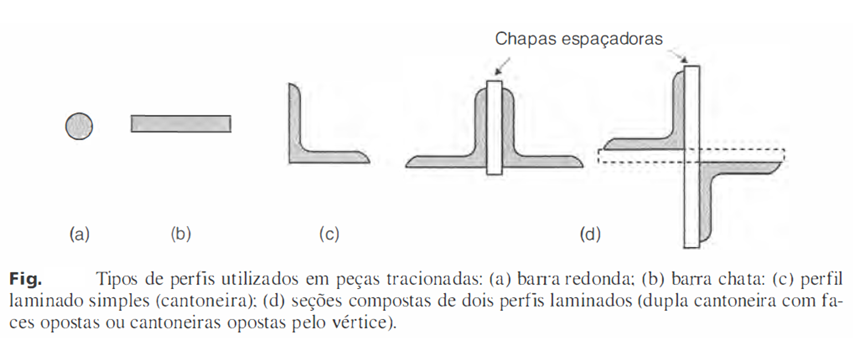 LIMITE DE ESBELTEZ - TRAÇÃO
Limitações de Esbeltez das Peças Tracionadas

Denomina-se índice de esbeltez de uma haste a relação entre seu comprimento l entre pontos de apoio lateral e o raio de giração mínimo imín da seção transversal.
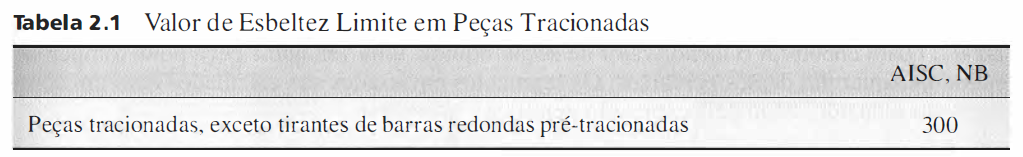 LIMITE DE ESBELTEZ - TRAÇÃO
O índice de esbeltez não tem importância fundamental, uma vez que o esforço de tração tende a retificar a haste. 

As normas fixam limites superiores do índice de esbeltez de peças tracionadas com a finalidade de reduzir efeitos vibratórios provocados por impactos, ventos etc.
FUROS DE CONECTORES
Diâmetros dos Furos de Conectores

No caso de furos-padrão o diâmetro total é igual ao diâmetro nominal do conector (d) acrescido de 3,5 mm, sendo 2 mm correspondentes ao dano por puncionamento e 1 ,5 mm à folga do furo em relação ao diâmetro do conector
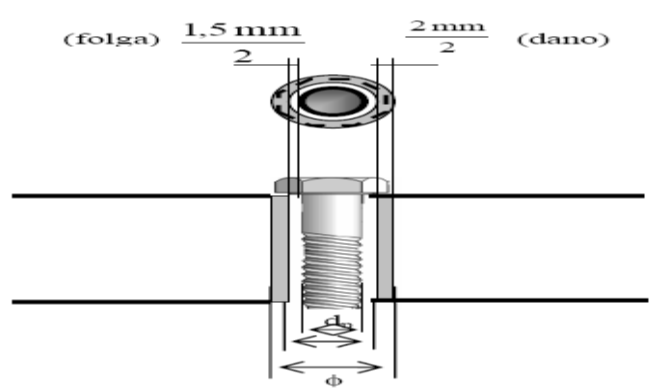 FUROS DE CONECTORES
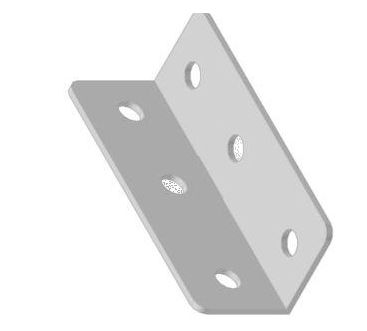 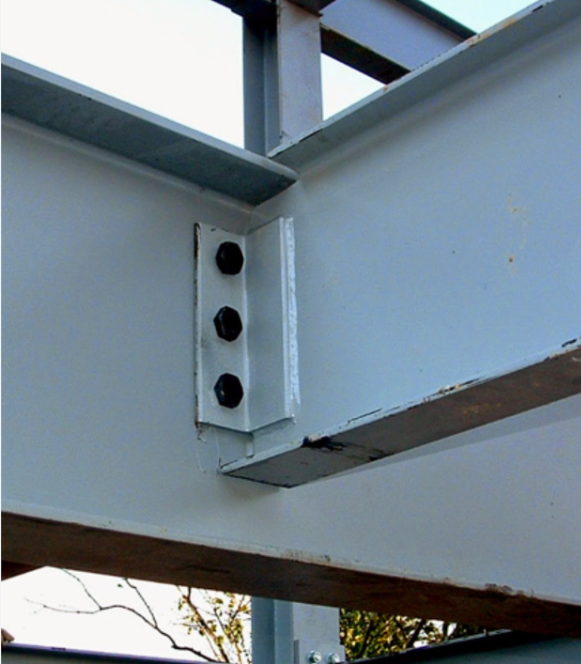 =
+
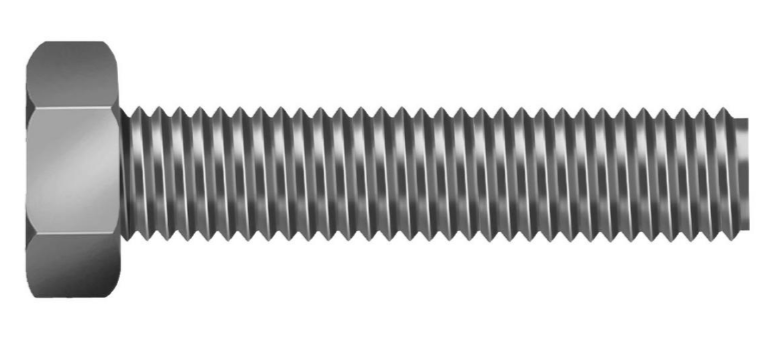 Onde : dt = diâmetro total
            d= diâmetro nominal do conector
ÁREA LIQUIDA (An)
Área da Seção Transversal Líquida de Peças Tracionadas com Furos (An)
Numa barra com furos a área líquida (An) é obtida subtraindo-se da área bruta (Ag) as áreas dos furos contidos em uma seção reta da peça.
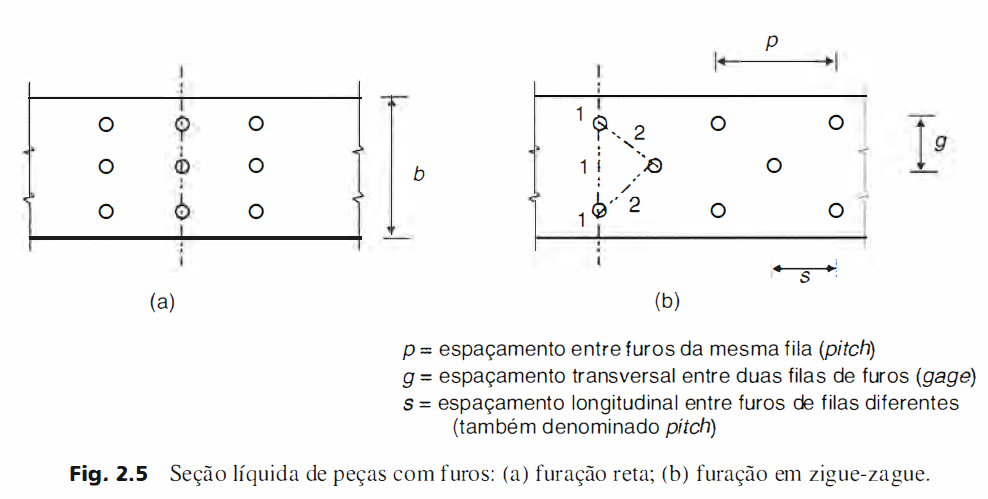 ÁREA LIQUIDA (An)
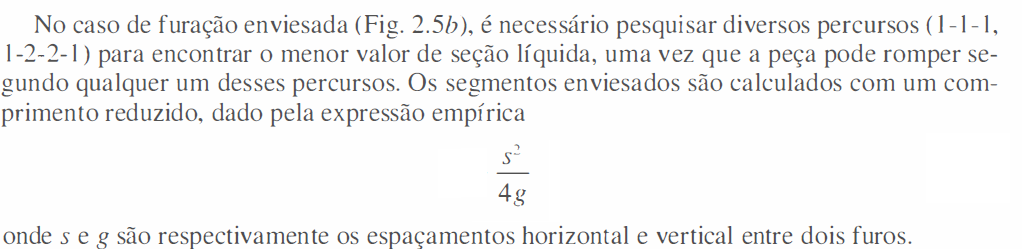 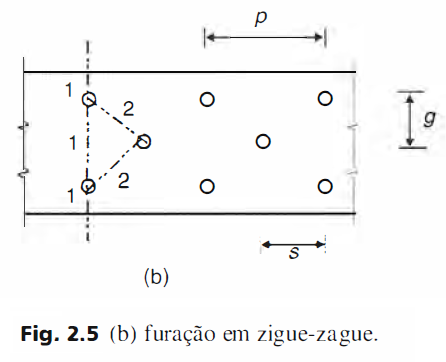 ÁREA LIQUIDA (An) - EQUAÇÃO
A área líquida An, de barras com furos pode ser representada pela equação
.
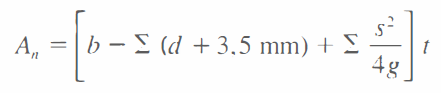 adotando-se o menor valor obtido nos diversos percursos pesquisados.
ÁREA LIQUIDA EFETIVA (An,ef)
Área da Seção Transversal 
Líquida Efetiva (An,ef)
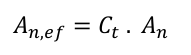 Utilizado quando a ligação não é feita por todos os segmentos de um perfil.
ÁREA LIQUIDA EFETIVA (An,ef)
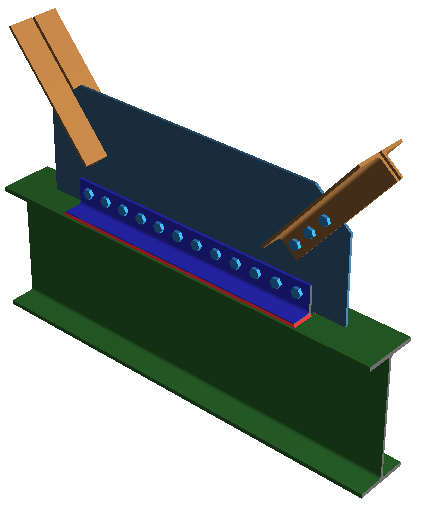 A transferência dos esforços se dá através de somente uma aba de cada cantoneira.
FATOR REDUTOR (Ct) - CONECTOR
Fator redutor (Ct) nos perfis de seção aberta
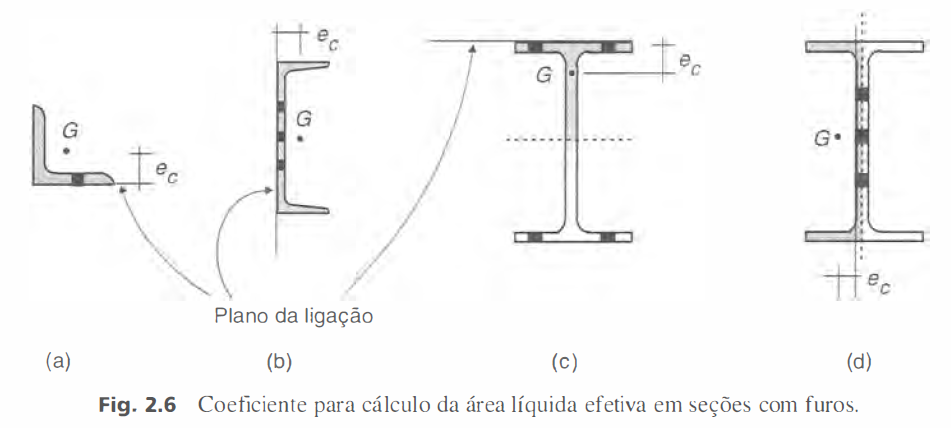 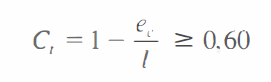 Onde l é o comprimento da ligação, igual ao comprimento do cordão de solda em ligações soldadas, e em ligações parafusadas é igual à distância entre o primeiro e o último parafusos na direção da força.
FATOR REDUTOR (Ct) – SOLDA
Fator redutor (Ct)
Para peças tracionadas ligadas apenas por soldas transversais (Fig. 2.7a). 
onde Ac, é a área do segmento ligado.
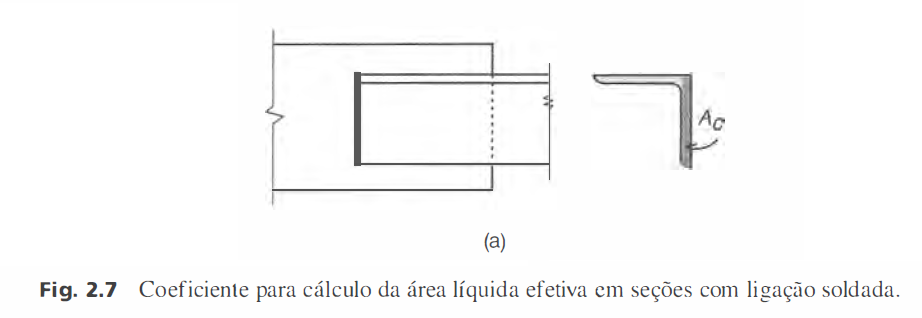 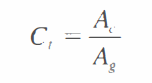 FATOR REDUTOR (Ct) – SOLDA
Fator redutor (Ct)
Caso de chapas planas ligadas apenas por soldas longitudinais (Ct, depende
da relação entre o comprimento lw das soldas e da largura b da chapa.
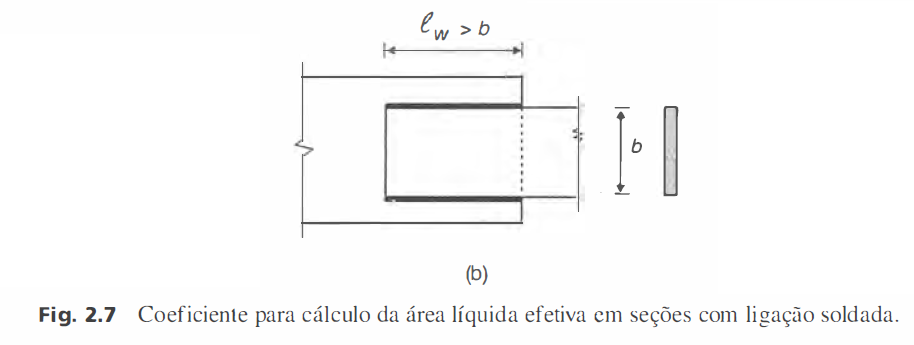 CISALHAMENTO DE BLOCO
Cisalhamento de Bloco
No caso de perfis de chapas finas tracionados e ligados por conectores, além da ruptura da seção líquida o colapso por rasgamento ao longo de uma linha de conectores pode ser determinante no dimensionamento. Nesse tipo de colapso, denominado cisalhamento de bloco.
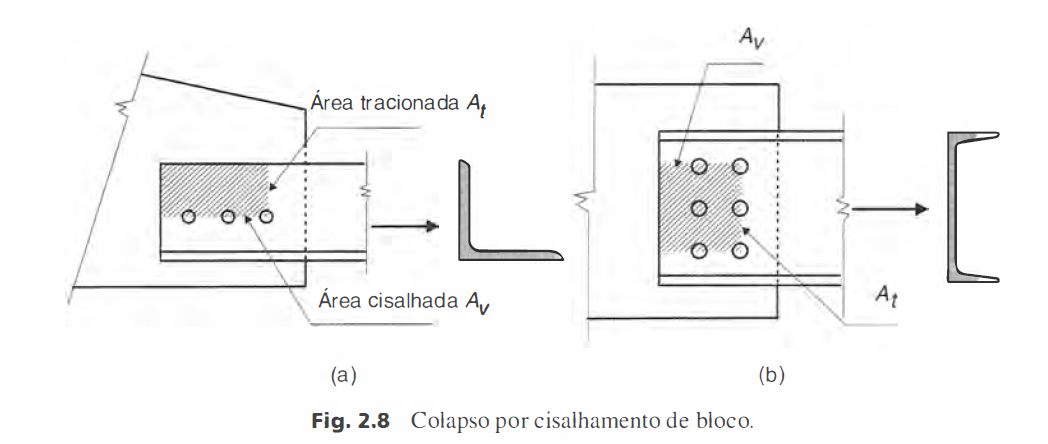 CISALHAMENTO DE BLOCO - EQUAÇÃO
Cisalhamento de Bloco
Dessa forma, a resistência é calculada com a seguinte expressão (AISC/2005; NBR 8800):
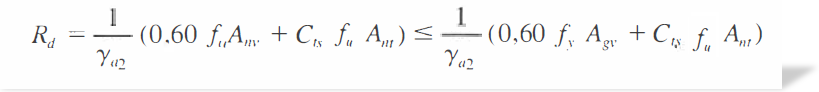 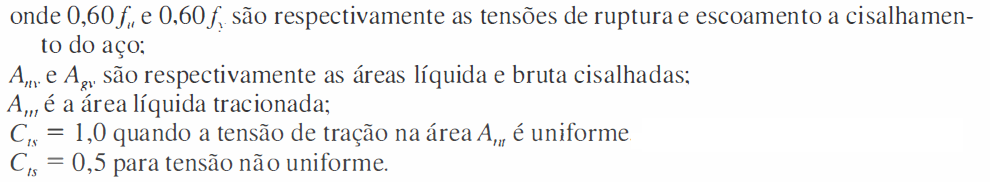 PROBLEMA 1
2.3 – PROBLEMAS A RESOLVER
Problema 1
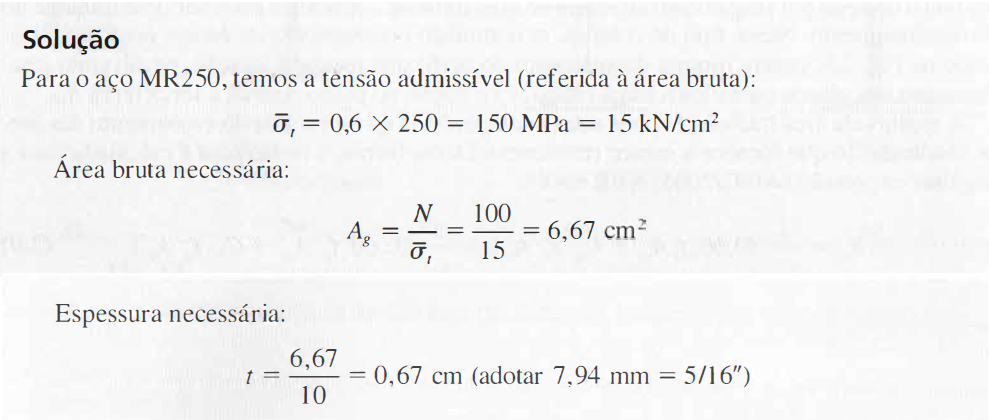 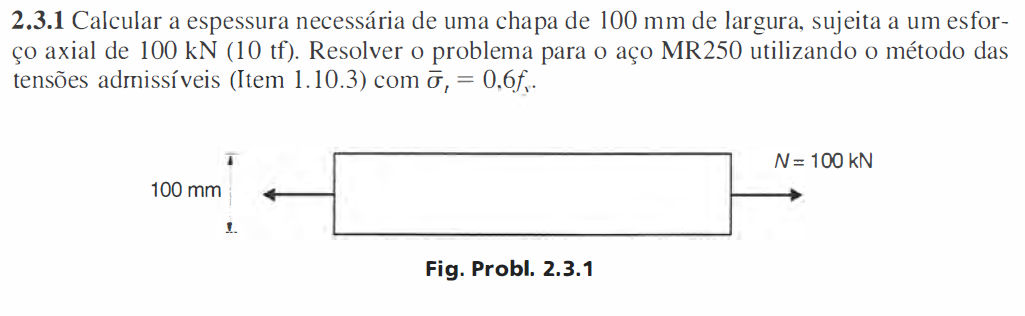 Tabela A3.2
PROBLEMA 2
Problema 2
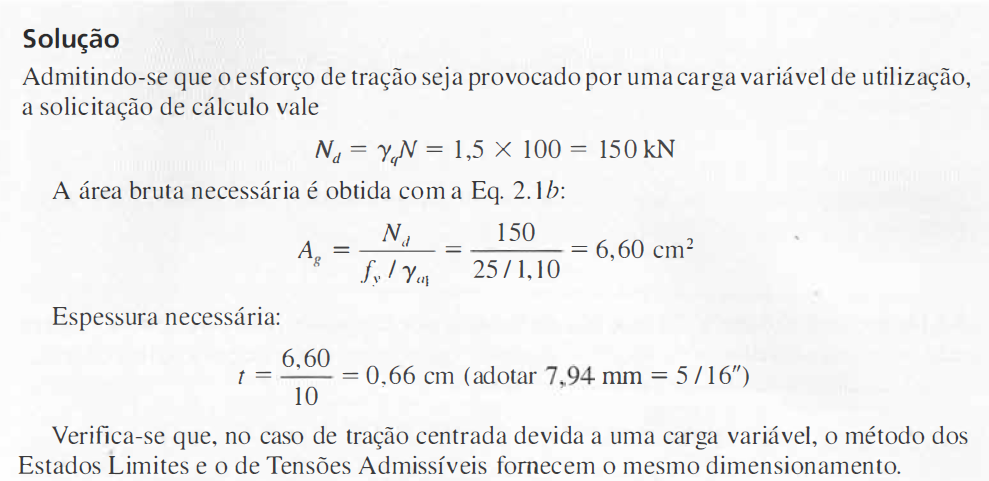 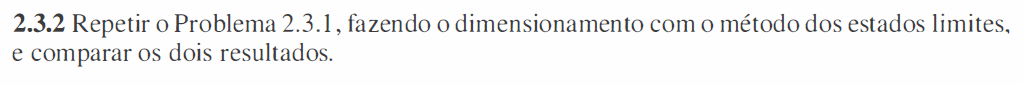 Tabela A3.2
PROBLEMA 3
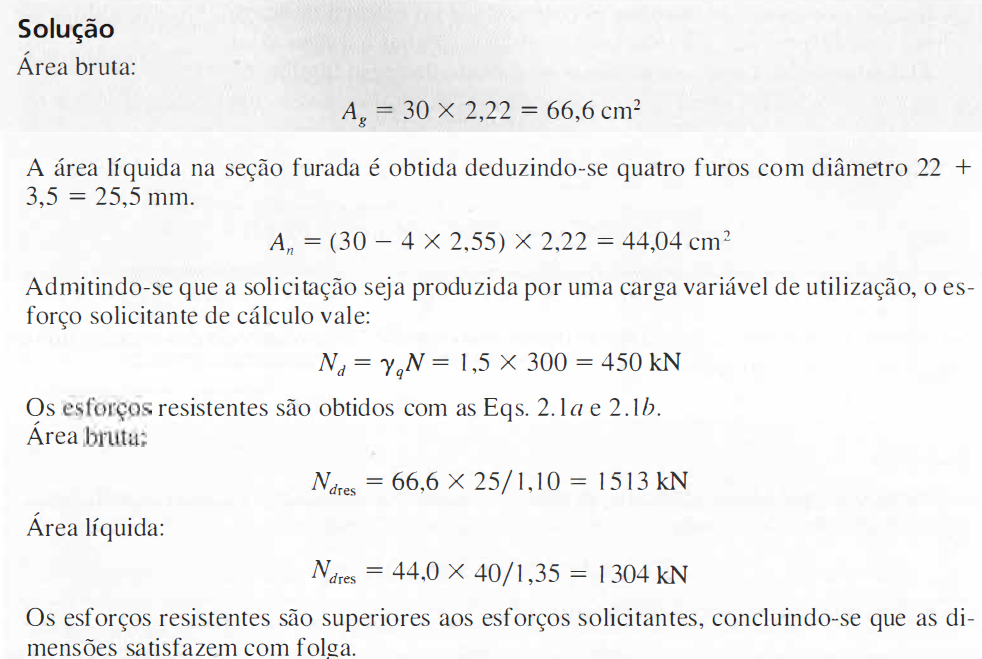 Problema 3
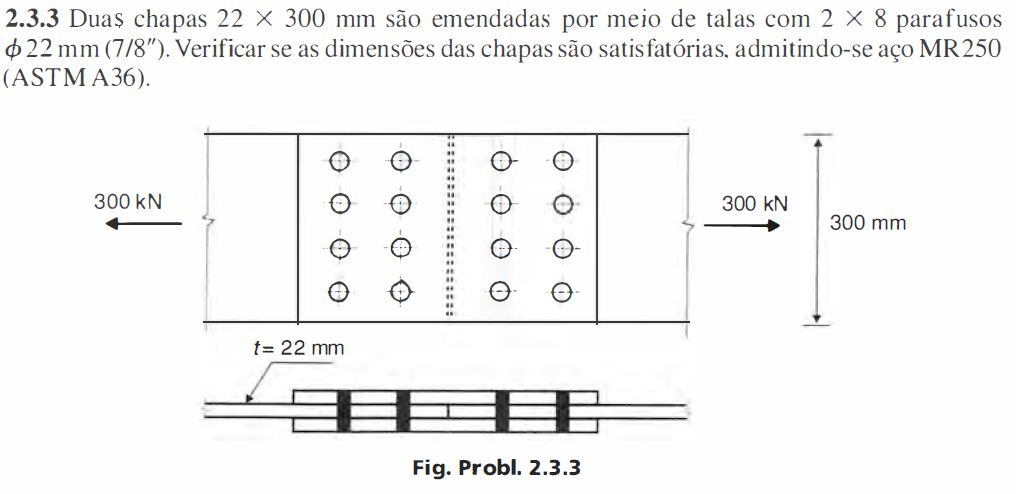 PROBLEMA 4
Problema 4
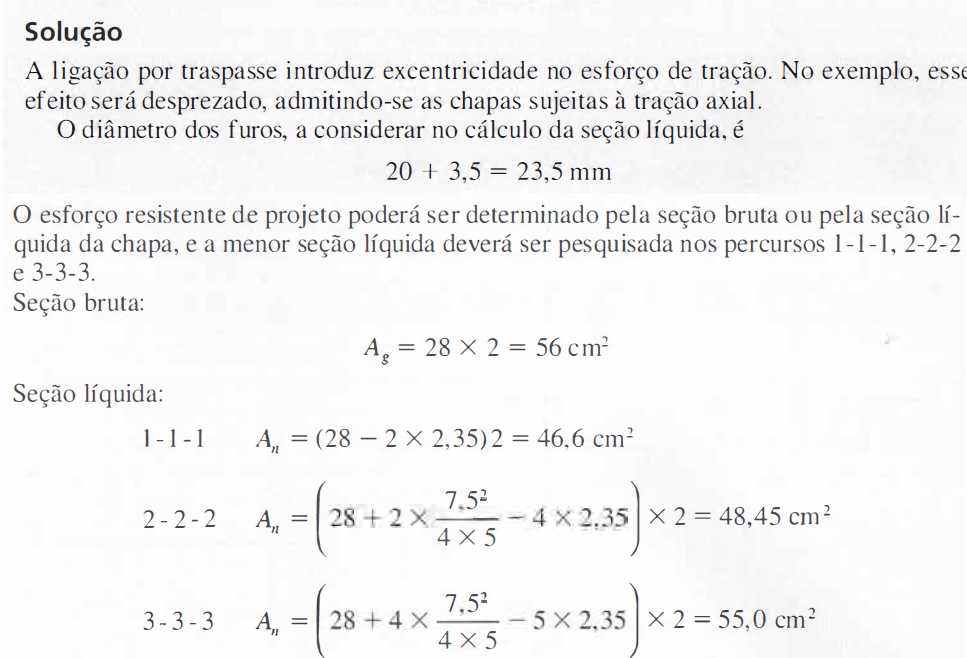 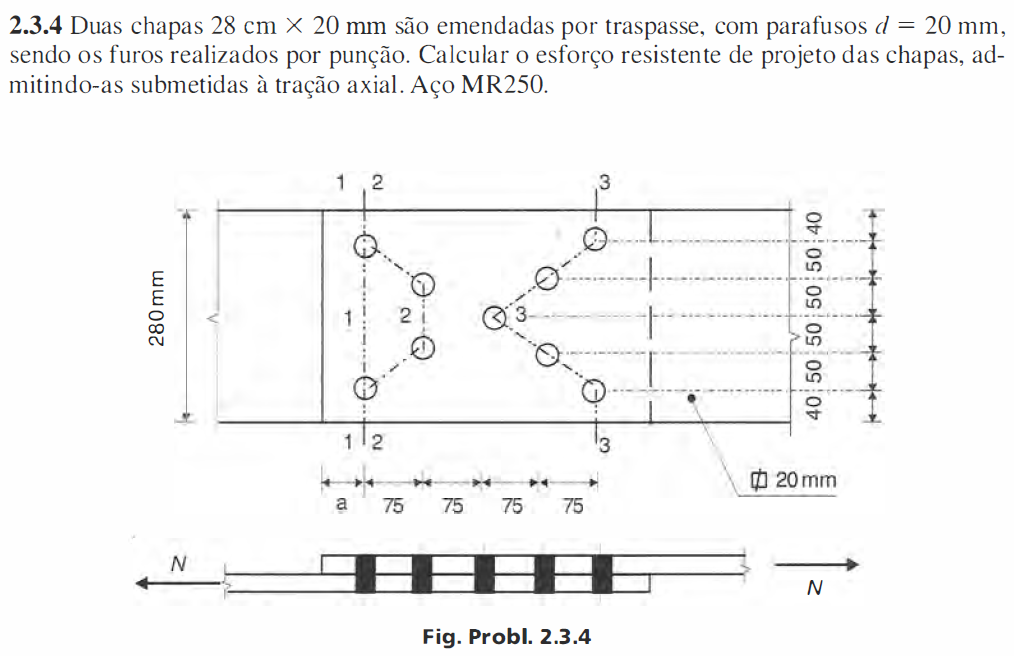 PROBLEMA 4
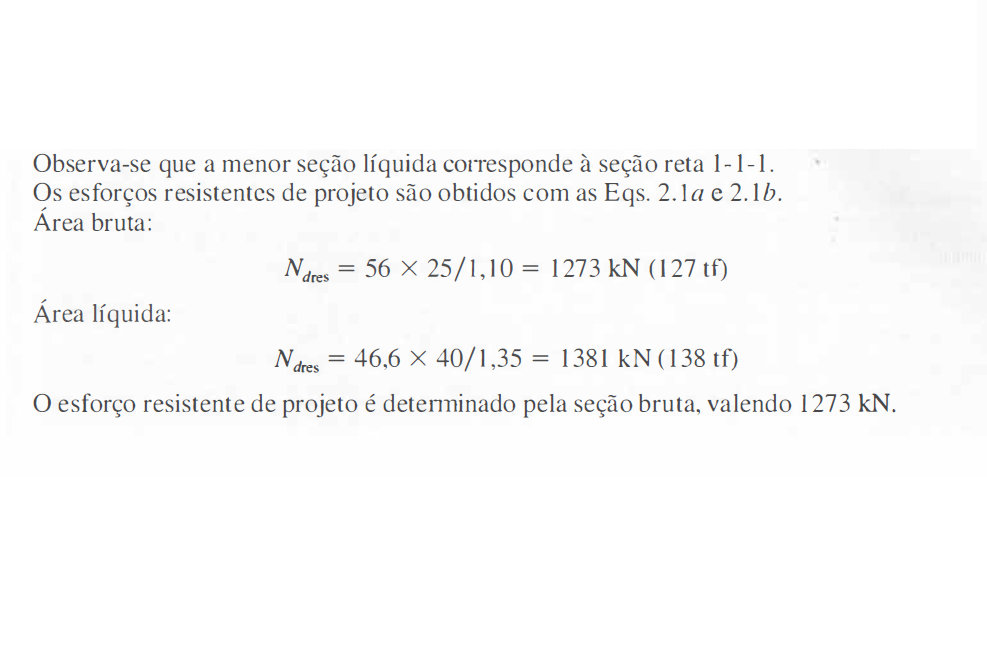 PROBLEMA 5
Problema 5
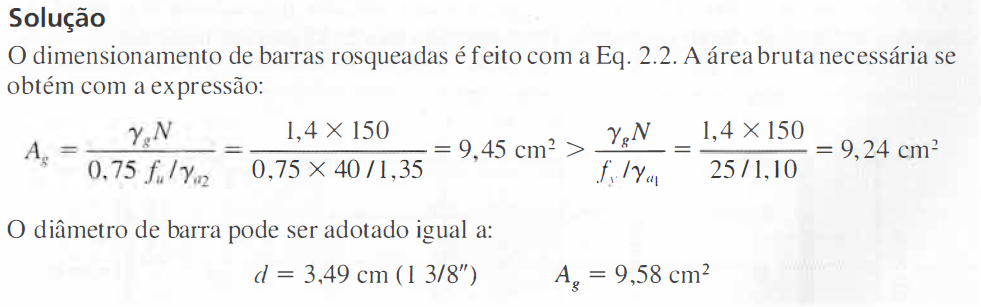 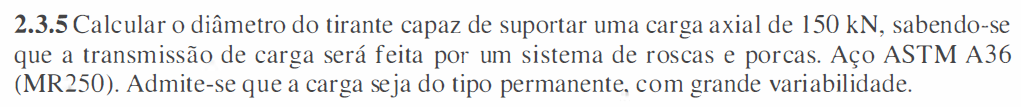 Tabela A5.1
PROBLEMA 6
Problema 6
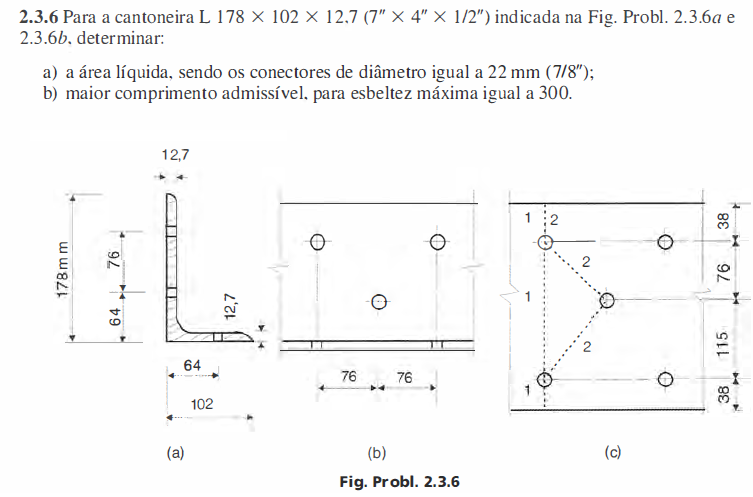 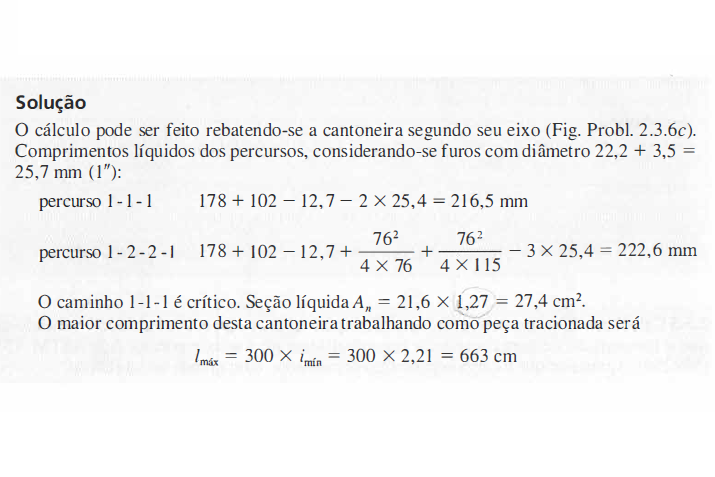 Tabela A6.6
PROBLEMA 7
Problema 7
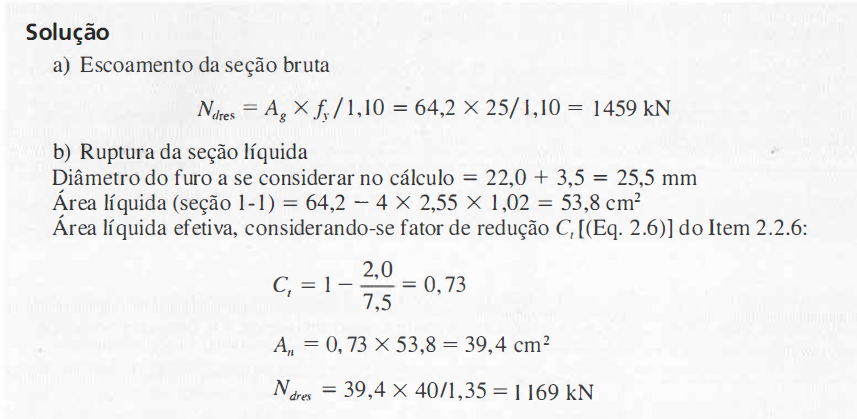 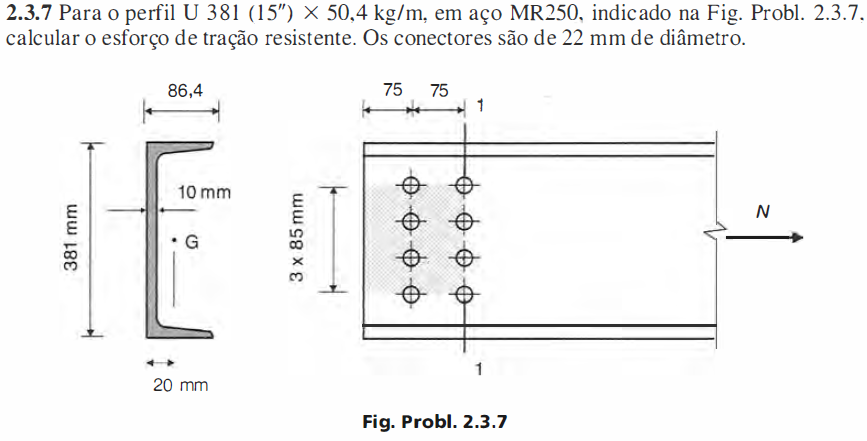 Tabela A6.3
PROBLEMA 7
Problema 7
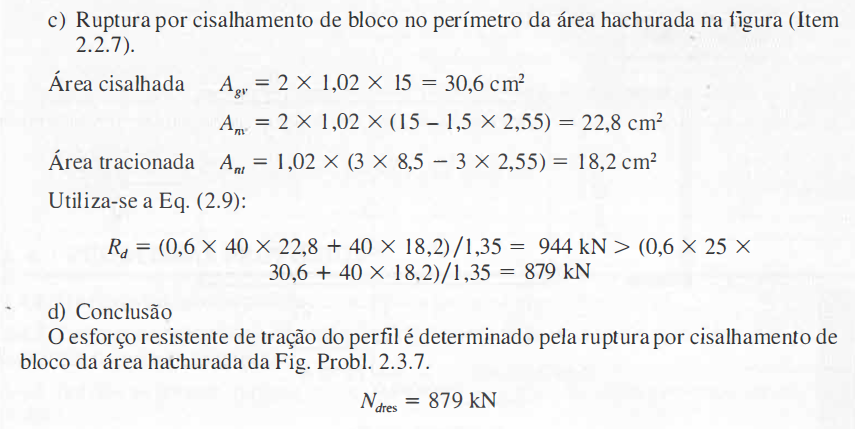 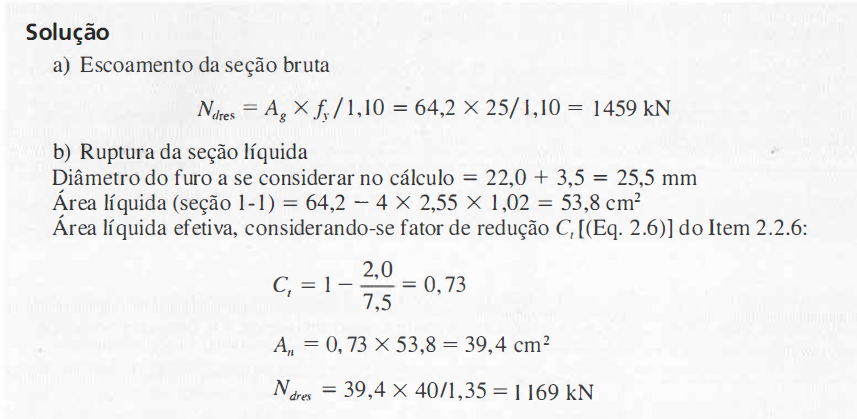 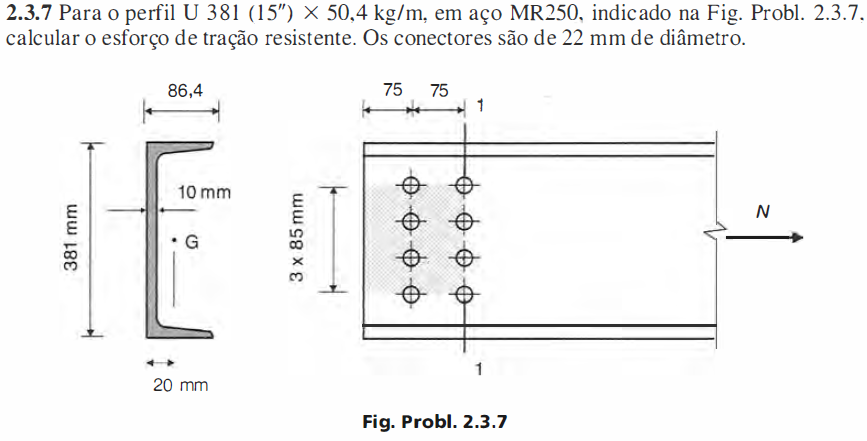 Tabela A6.3
PROBLEMA 8
Problema 8
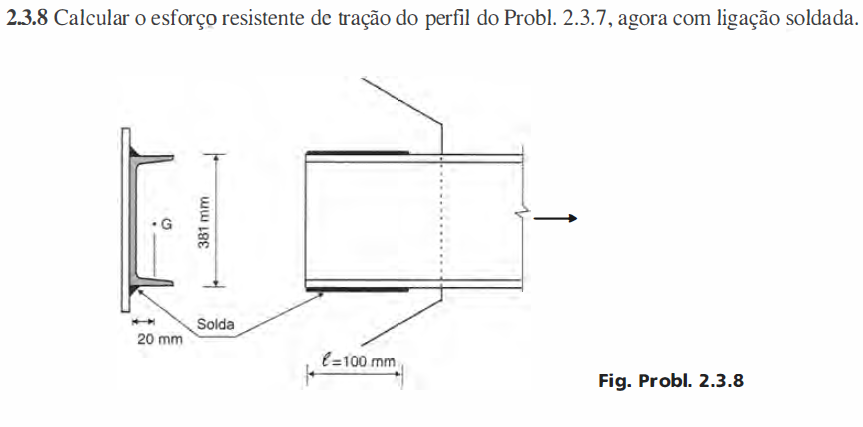 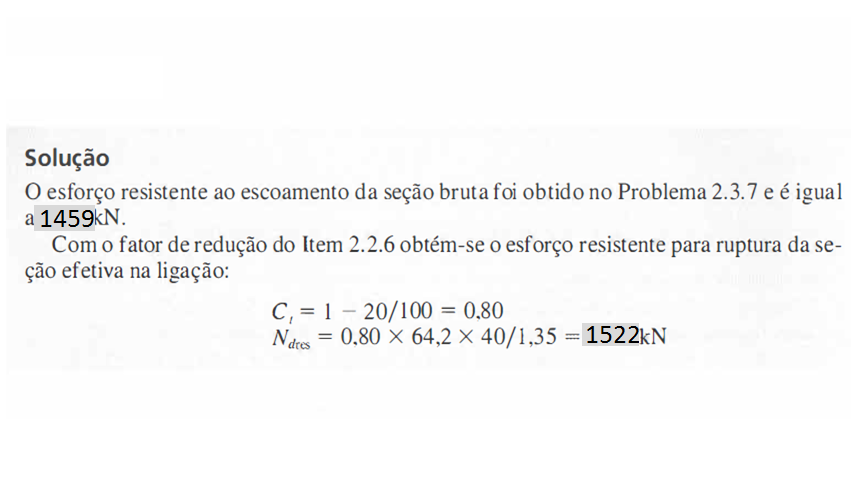 PROBLEMA 9
Problema 9
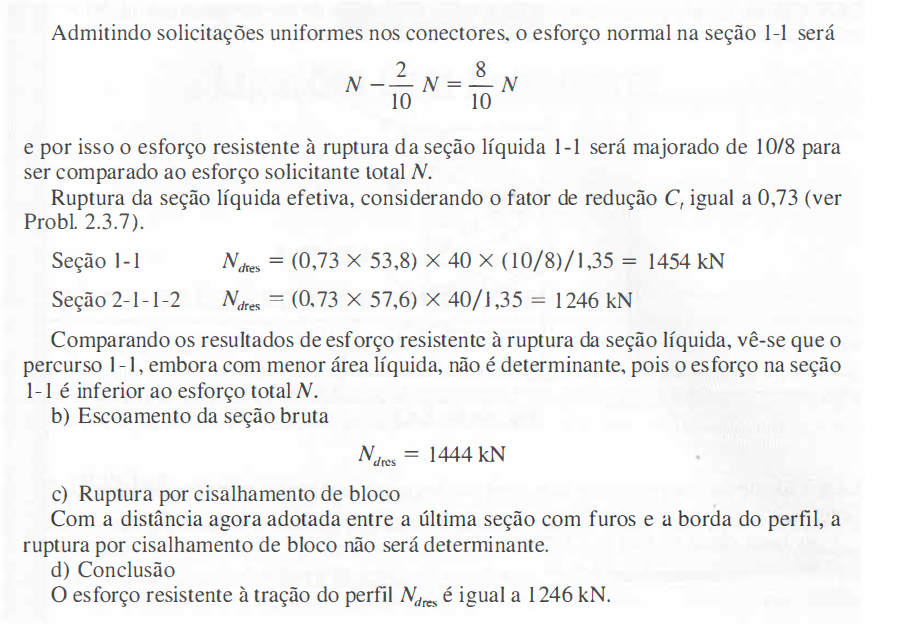 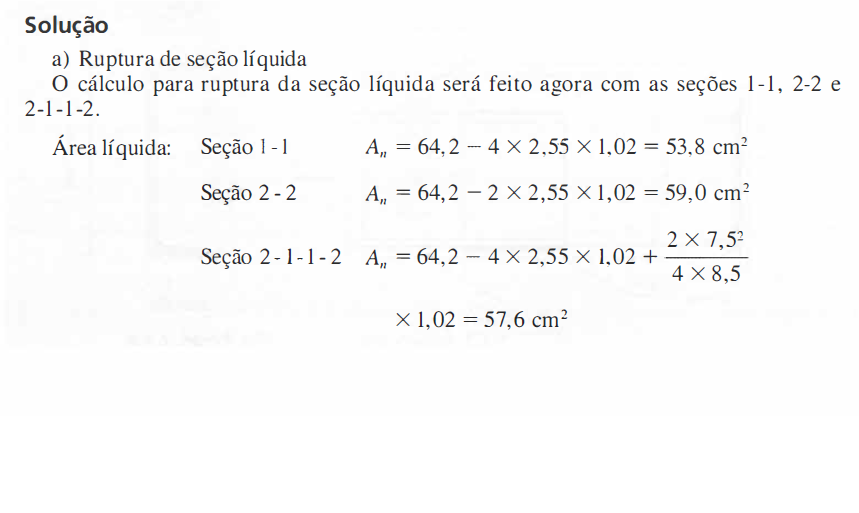 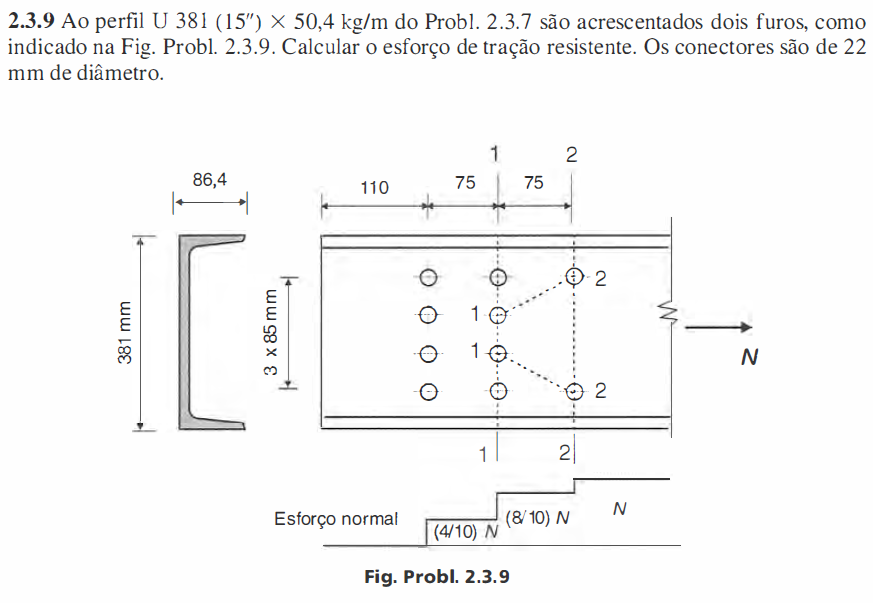 PROBLEMAS PROPOSTOS
2.4 PROBLEMAS PROPOSTOS
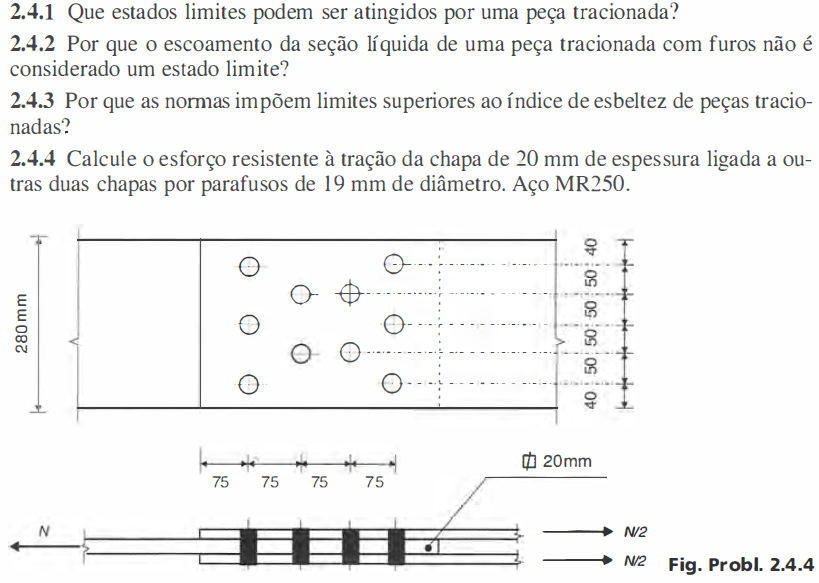 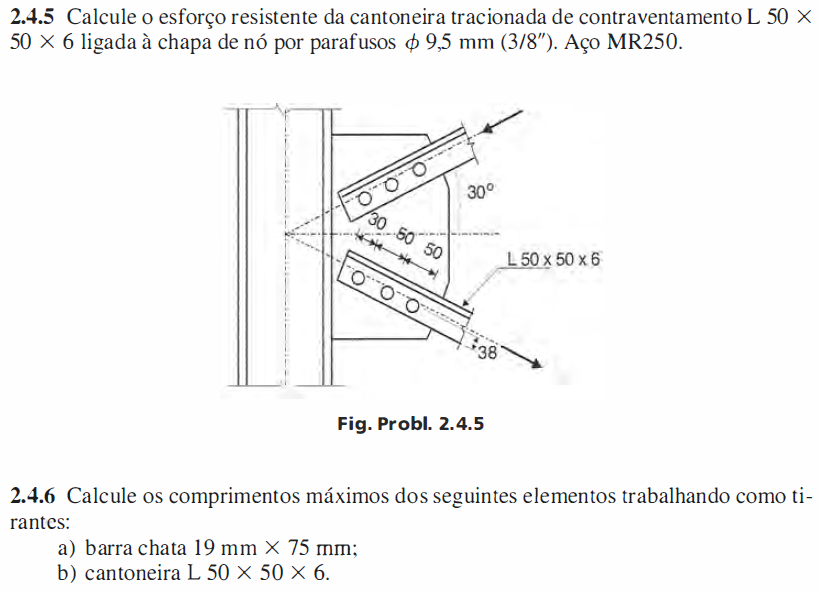 Estrutura Metálica
Capítulo 03
Ligações com conectores
CONECTORES
3.1 TIPOS DE CONECTORES E DE LIGAÇÕES
O conector é um meio de união que trabalha através de furos feitos nas chapas. 

tipos de conectares: rebites, parafusos comuns e parafusos de alta resistência.
REBITES
Rebites - são conectares instalados a quente, o produto final apresentando duas cabeças.
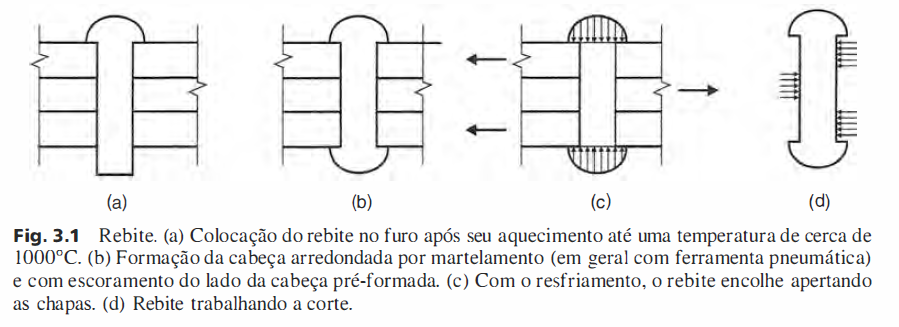 PARAFUSO COMUM
Parafuso comum - Eles têm numa extremidade uma cabeça quadrada ou sextavada e na outra uma rosca com porca
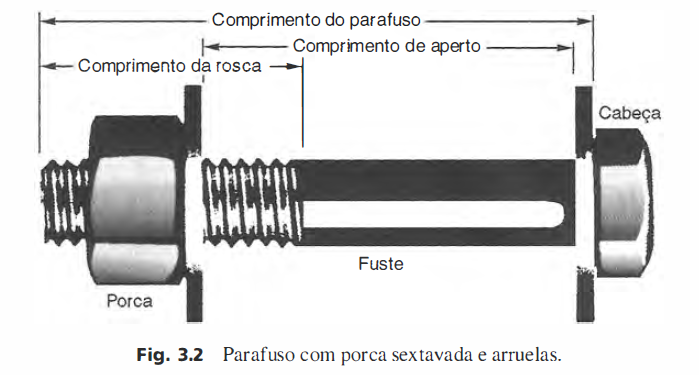 PARAFUSO COMUM
Os parafusos comuns são instalados com aperto, que mobiliza atrito entre as chapas. Entretanto, o aperto nas chapas é muito variável, não se podendo garantir um valor mínimo.
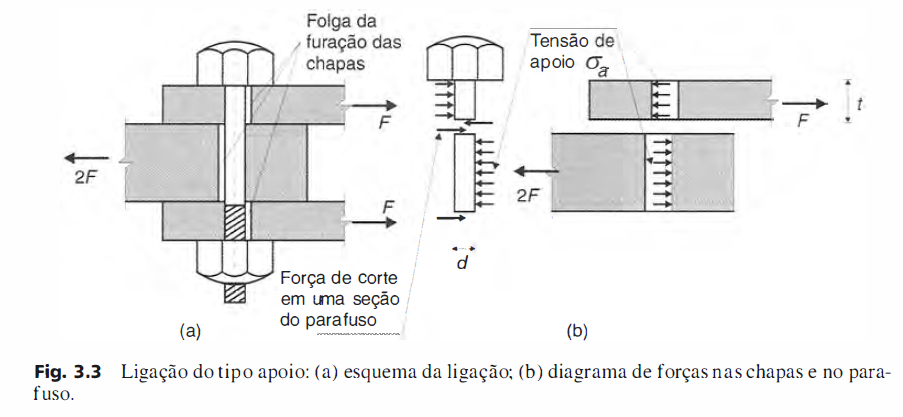 PARAFUSO ALTA RESISTÊNCIA
Os parafusos de alta resistência, eles podem ser instalados com esforços de tração mínimos garantidos.
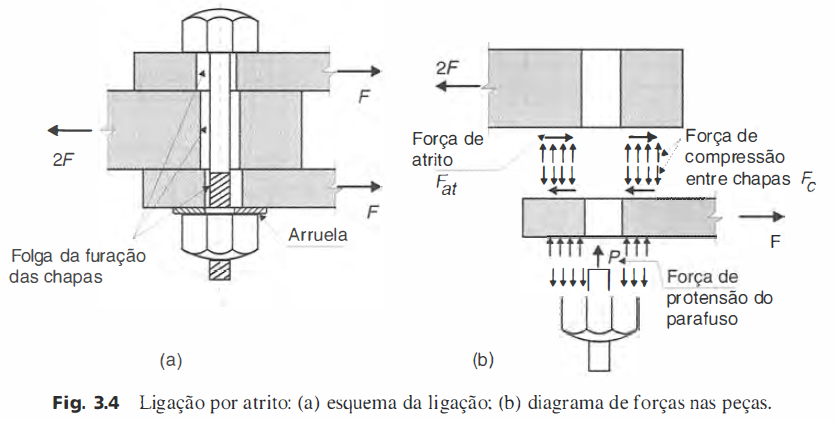 PARAFUSO - CORTE SIMPLES E DUPLO
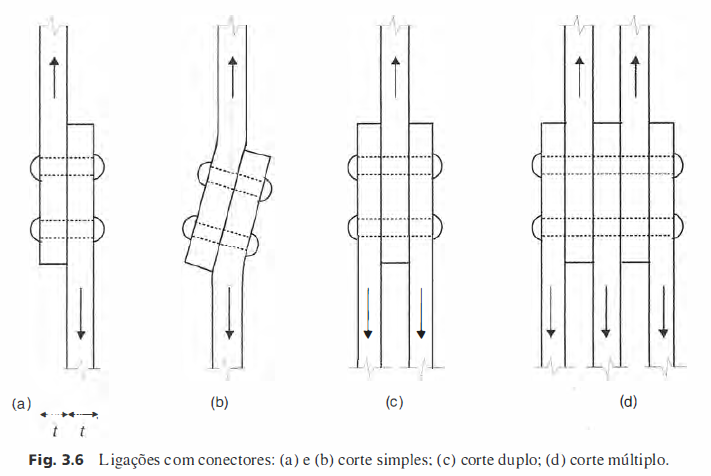 FUROS
3.2 DISPOSIÇÕES CONSTRUTIVAS
O furo-padrão para parafusos comuns deverá ter uma folga de 1,5 mm em relação ao diâmetro nominal do parafuso.
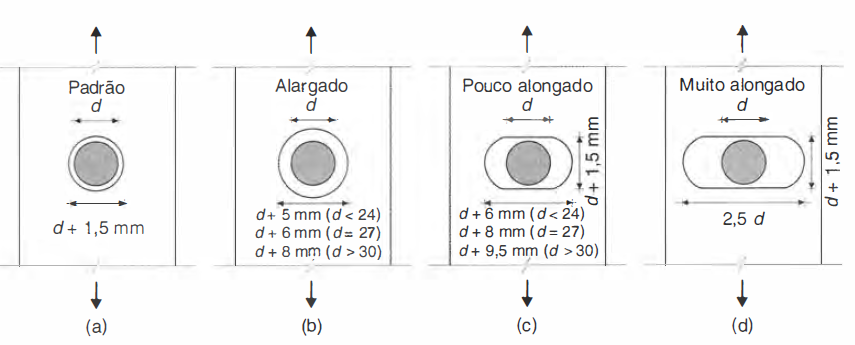 FUROS - EQUAÇÃO
Como o corte do furo por punção danifica uma parte do material da chapa, considera-se, para efeito de cálculo da seção líquida da chapa furada, um diâmetro fictício igual ao diâmetro do furo (d') acrescido de 2 mm
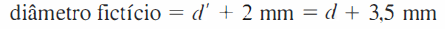 FUROS - ESPAÇAMENTO
Espaçamentos Mínimos Construtivos para Furos do Tipo Padrão
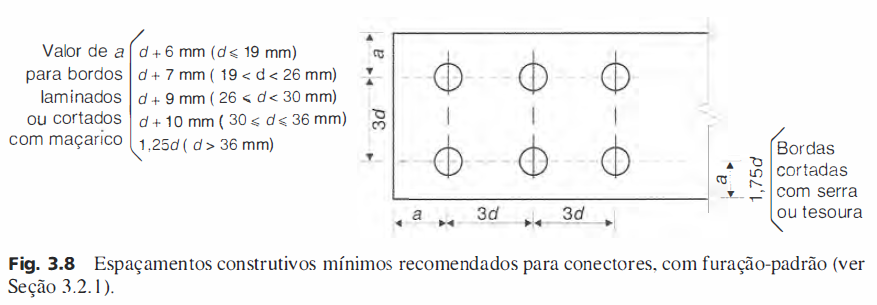 FUROS - ESPAÇAMENTO
Espaçamentos Máximos
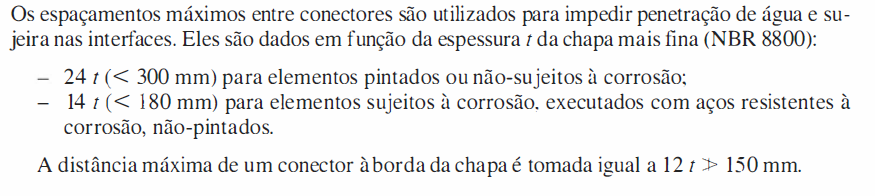 FUROS - ESPAÇAMENTO
Espaçamento Padronizado
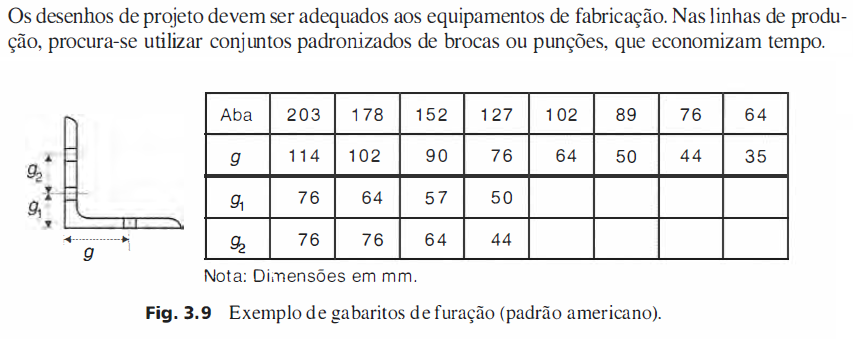 PROPRIEDADE MEC. CONECTORES
3.3 DIMENSIONAMENTO DOS CONECTORES E DOS ELEMENTOS DA LIGAÇÃO
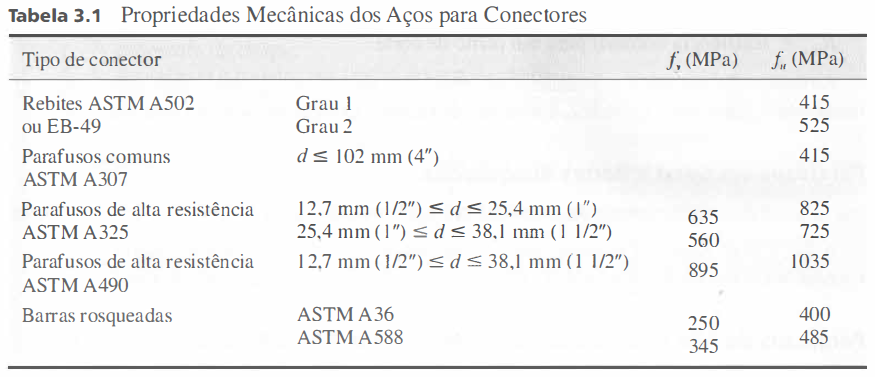 RUPTURAS LIGAÇÕES
Tipos de Rupturas em Ligações com Conectares
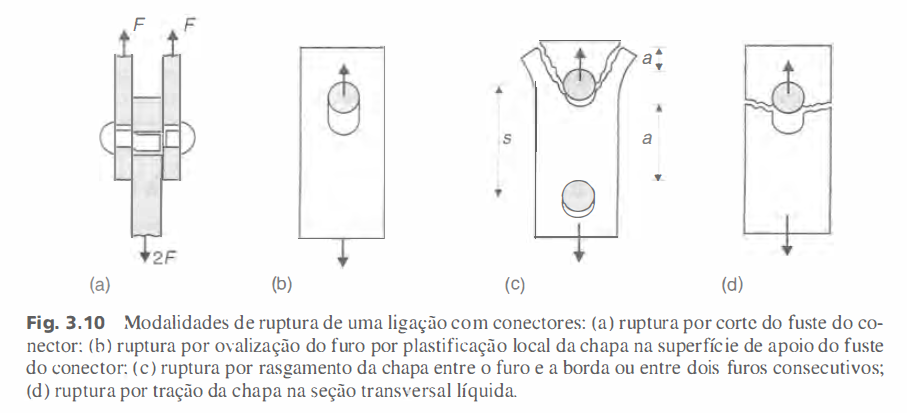 DIMENSINAMENTO A CORTE
Dimensionamento a Corte dos Conectares

A resistência de projeto de conectares a corte é dada por:
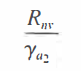 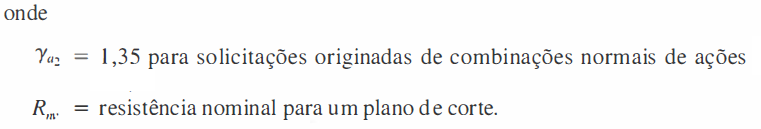 PARAFUSOS – EQUAÇÃO CORTE
Parafusos em Geral e Barras Rosqueadas
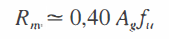 Parafusos de Alta Resistência (A325, A490), com Rosca Fora do Plano de Corte
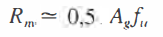 DIMENSIONAMENTO CHAPA - EQUAÇÃO
Dimensionamento a Rasgamento e Pressão de Apoio da Chapa: menor entre:

Pressão de apoio


Rasgamento
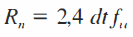 quando a > 2d
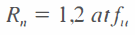 quando a < 2d
DIMENSIONAMENTO CHAPA
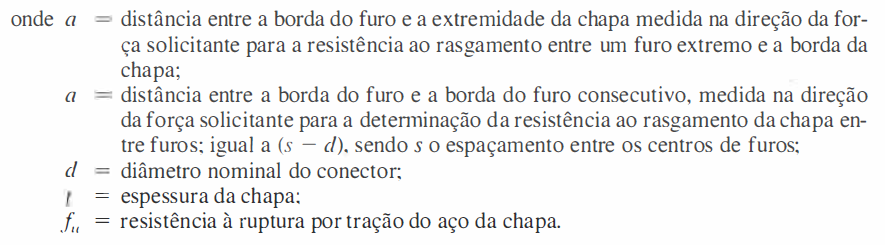 DIMENSIONAMENTO – TRAÇÃO CONECTOR
Dimensionamento a tração dos conectores:
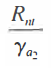 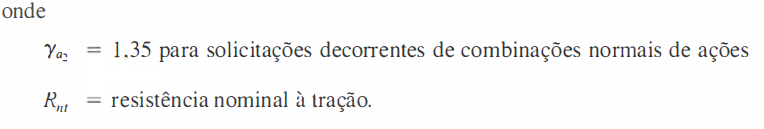 Parafusos e Barras Rosqueadas
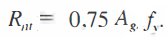 DIMENSIONAMENTO – TRAÇÃO E CORTE
Dimensionamento a Tração e Corte Simultâneos - Fórmulas de Interação
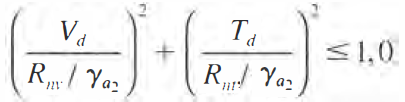 DESLIZAMENTO – LIGAÇÃO - EQUAÇÃO
Resistência ao Deslizamento em Ligações por Atrito
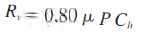 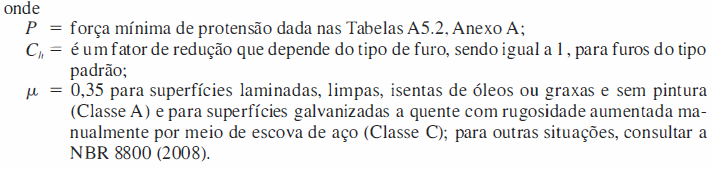 Tabela A5.2
RESISTENCIA CHAPA
Resistência das Chapas e Elementos de Ligação
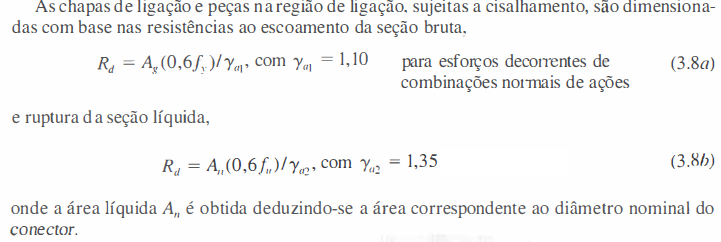 RESISTENCIA CHAPA
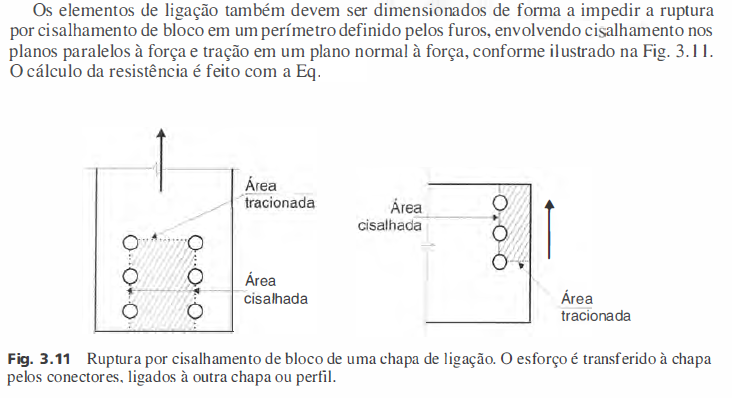 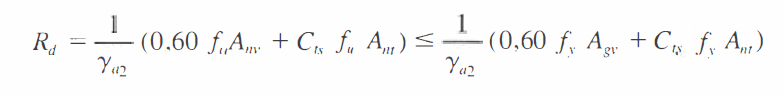 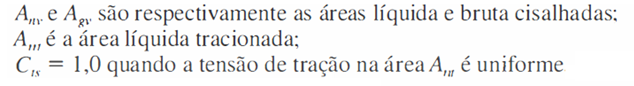 DISTRIBUIÇÃO DE ESFORÇOS ENTRE CONECTORES
Ligação Axial por Corte
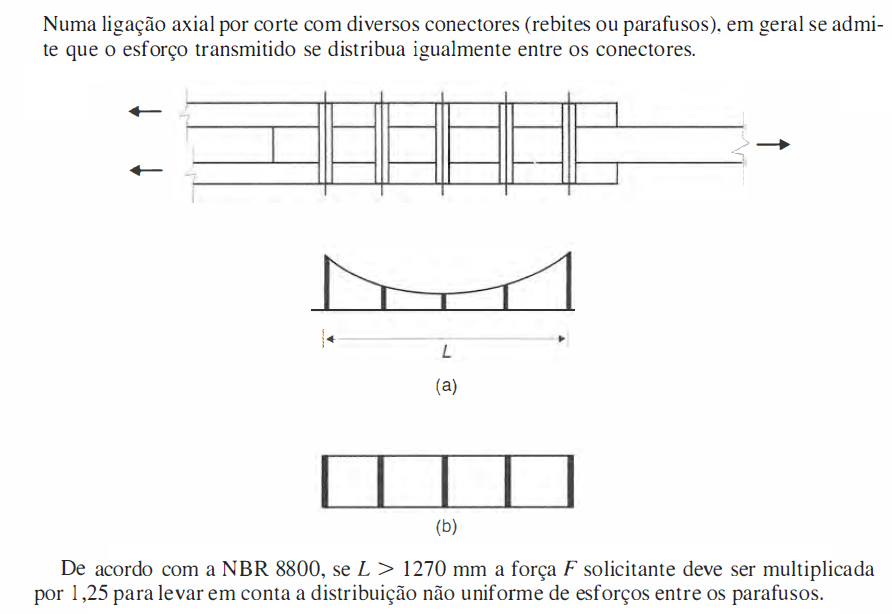 DISTRIBUIÇÃO DE ESFORÇOS ENTRE CONECTORES
Ligação Excêntrica por Corte
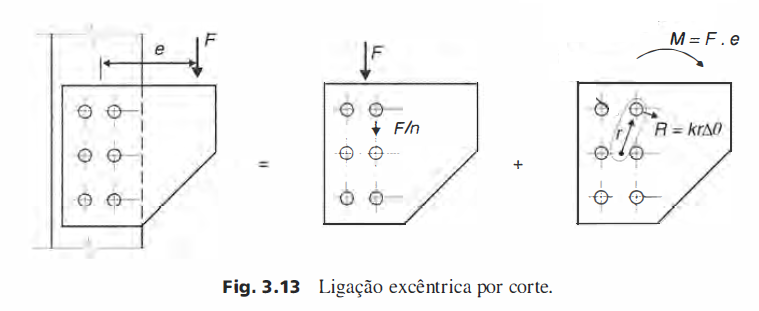 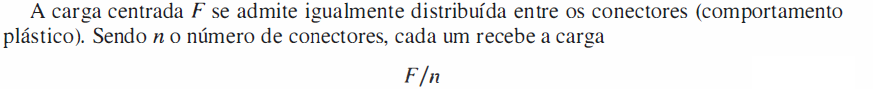 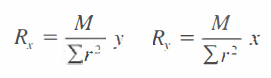 DISTRIBUIÇÃO DE ESFORÇOS ENTRE CONECTORES
Ligação a Tração
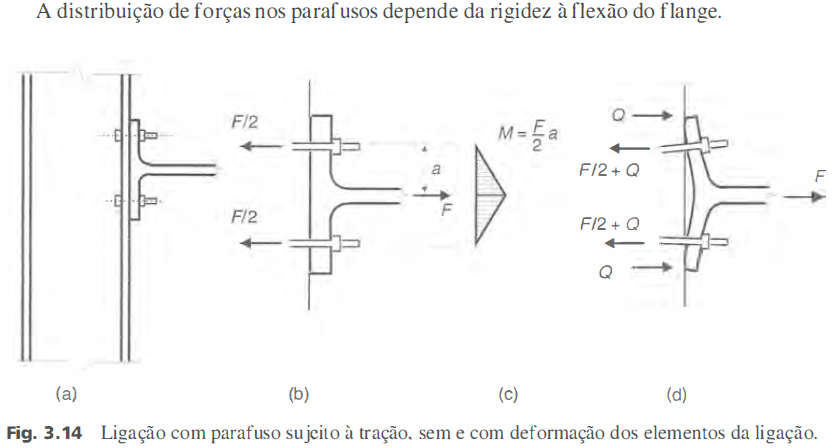 DISTRIBUIÇÃO DE ESFORÇOS ENTRE CONECTORES
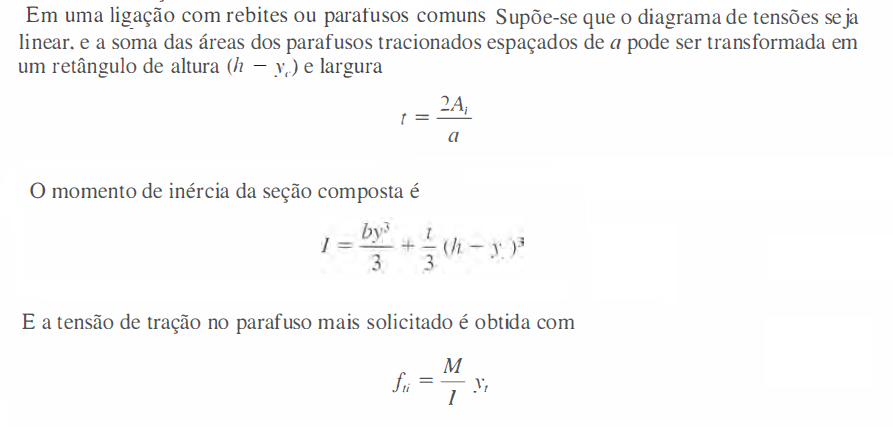 DISTRIBUIÇÃO DE ESFORÇOS ENTRE CONECTORES
Ligação com Conectores – (Parafusos de alta resistência)
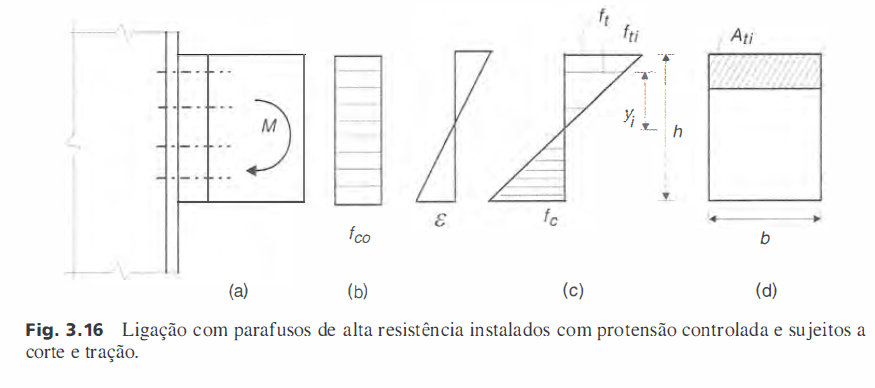 DISTRIBUIÇÃO DE ESFORÇOS ENTRE CONECTORES
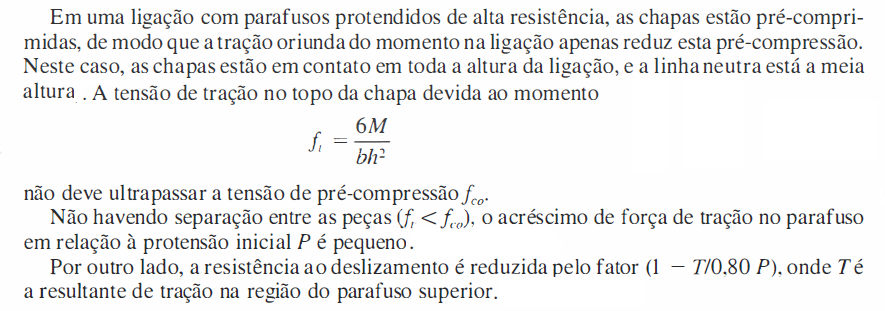 PROBLEMA 1
3.5 – PROBLEMAS A RESOLVER
Problema 1
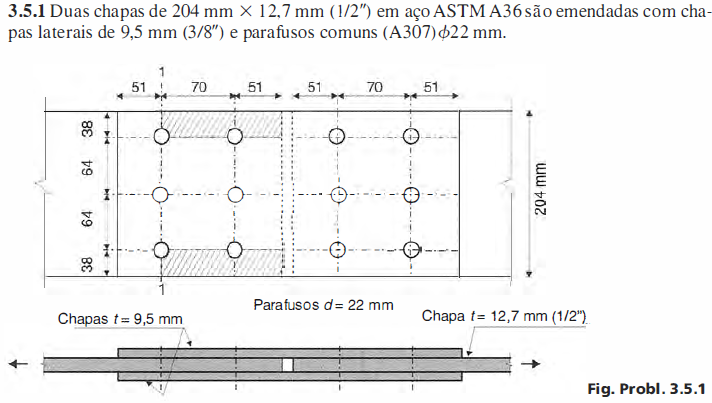 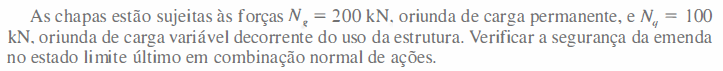 PROBLEMA 1
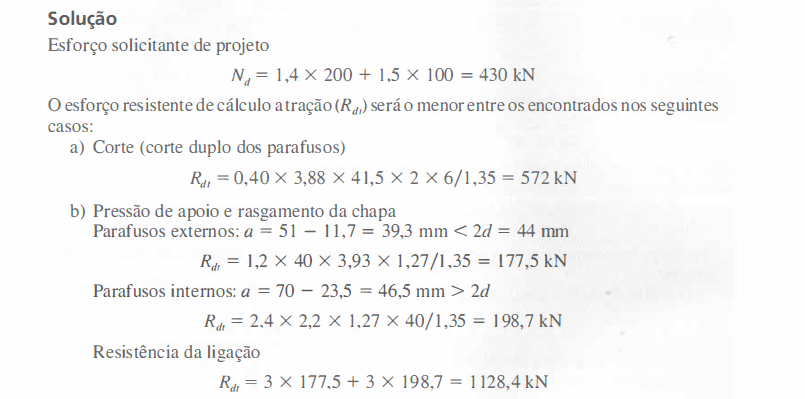 PROBLEMA 1
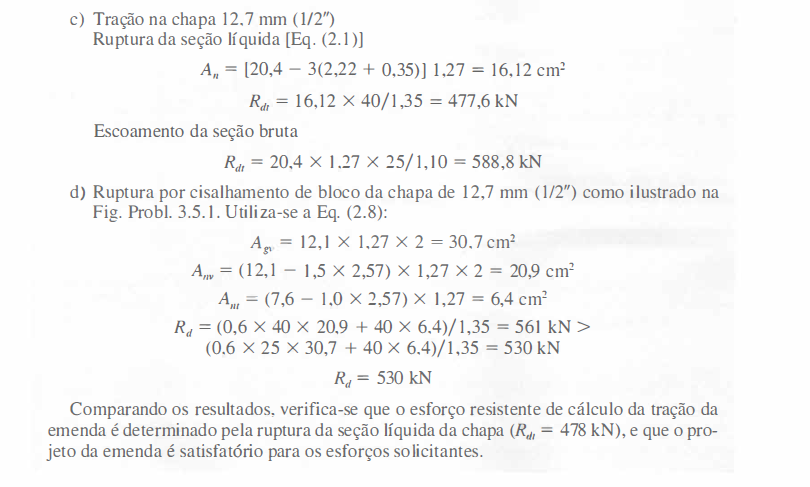 PROBLEMA 2
Problema 2
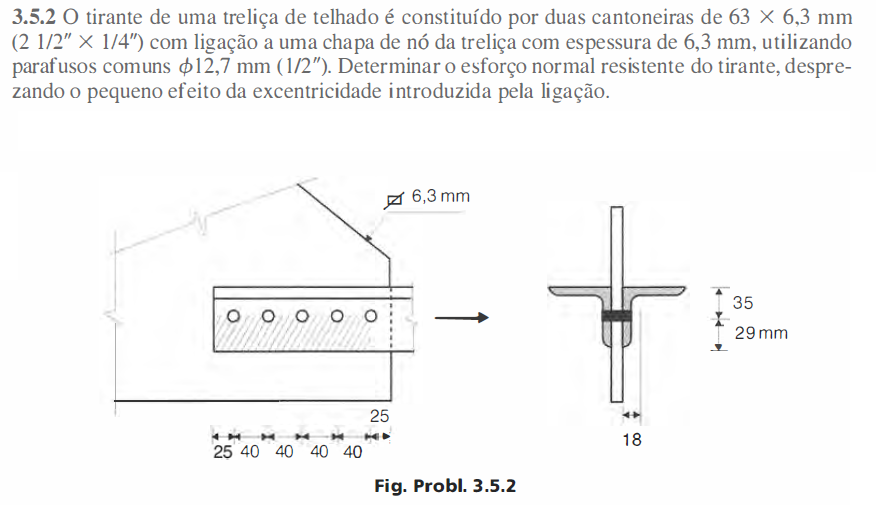 PROBLEMA 2
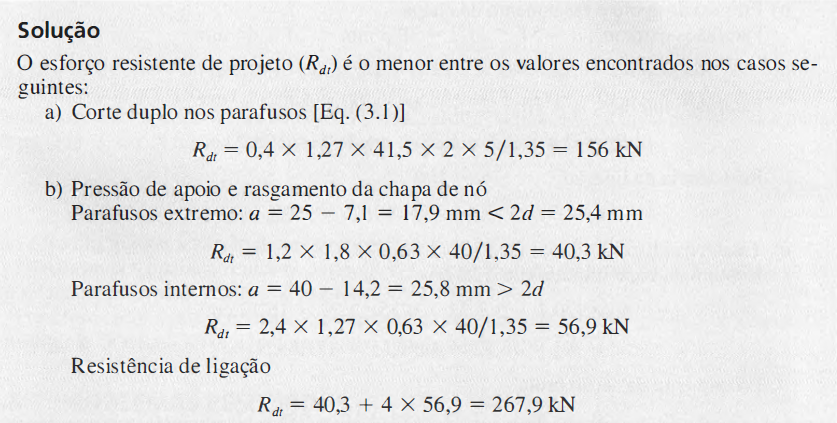 PROBLEMA 2
Problema 2
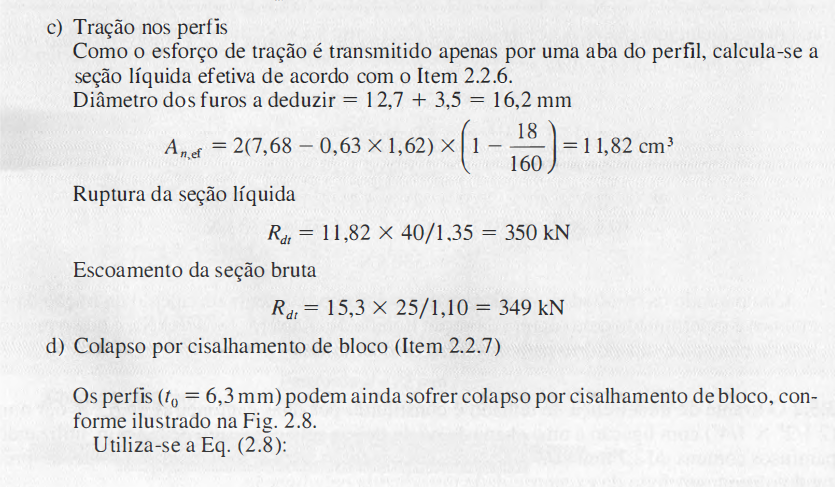 PROBLEMA 2
Problema 2
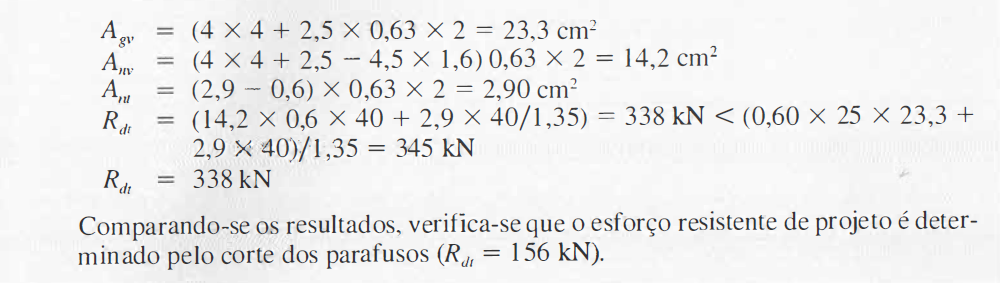 PROBLEMA 3
Problema 3
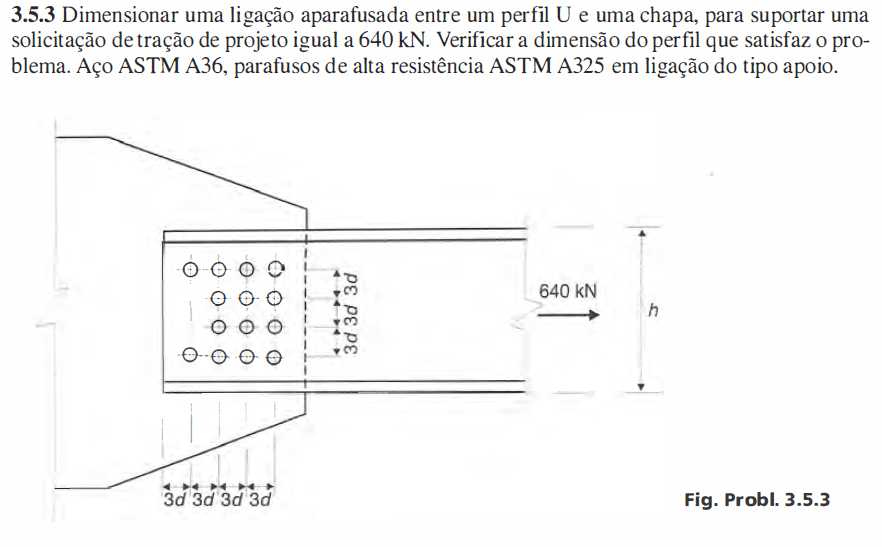 PROBLEMA 3
Problema 3
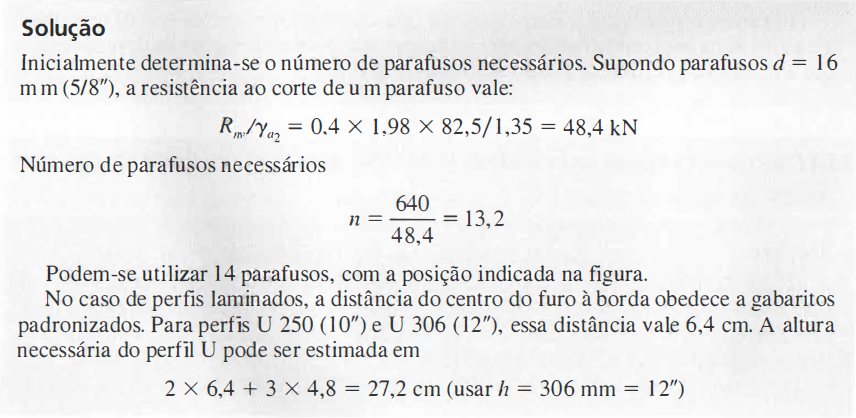 PROBLEMA 3
Problema 3
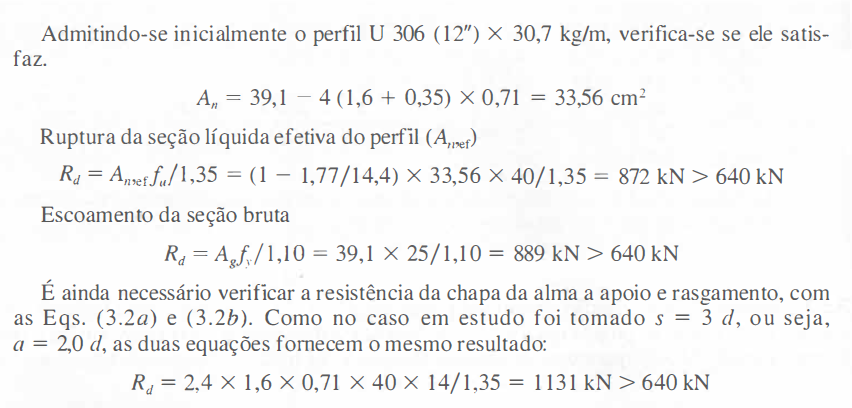 PROBLEMA 3
Problema 3
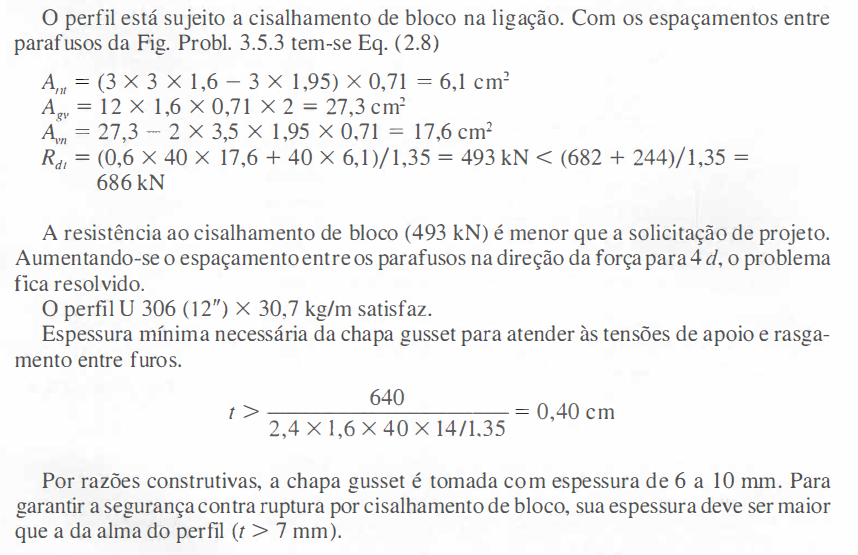 PROBLEMA 4
Problema 4
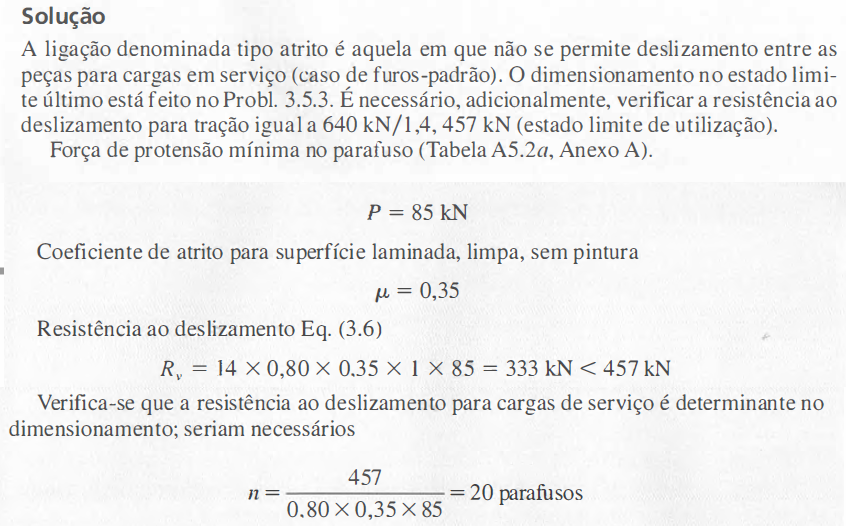 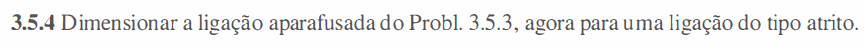 Tabela A5.2
PROBLEMA PROPOSTO
3.6 PROBLEMAS PROPOSTOS
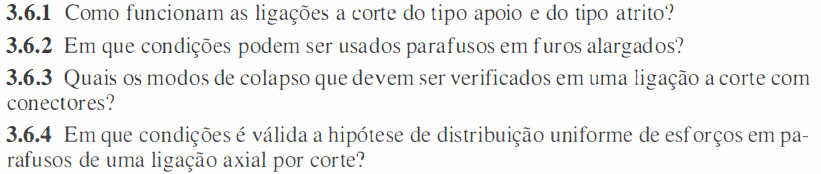 Estrutura Metálica
Capítulo 04
Ligações com Solda
SOLDA
Definição. 


A solda é um tipo de união por coalescência do material, obtida por fusão das partes adjacentes.
SOLDA
A energia necessária para provocar a fusão pode ser de três origem:

Elétrica (+ utilizada)
Química
Óptica
Mecânica
SOLDA
O material soldado deve ser isolado na atmosfera, os mais utilizados são:

Eletrodo manual revestido (+utilizada)
Arco submerso em material granular
Arco elétrico com proteção gasosa (MIG/MAG)
SOLDA
A solda de eletrodo manual revestido é a mais utilizada na indústria. 

em instalações industriais pesadas e
em serviços de campo.
SOLDA
4.1 TIPOS
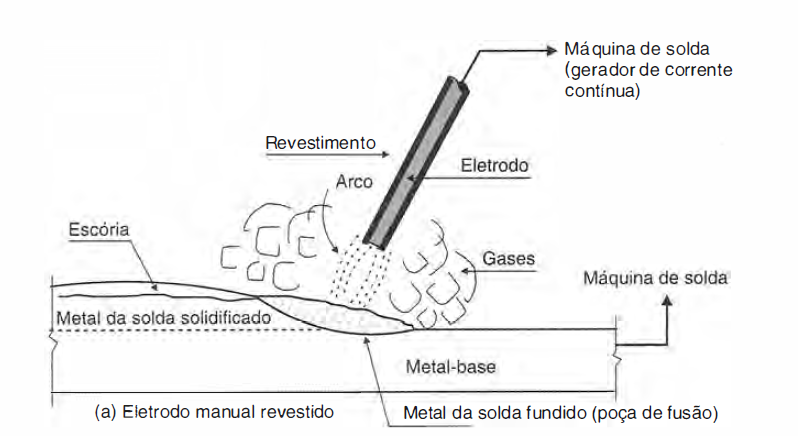 (a) Eletrodo manual revestido
SOLDA
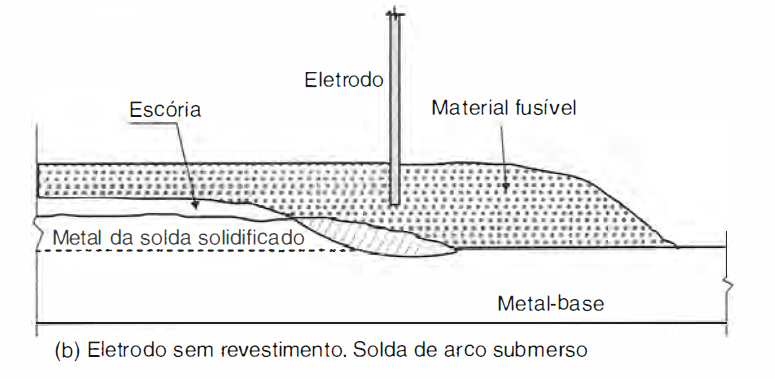 (b) Solda de arco submerso
SOLDA
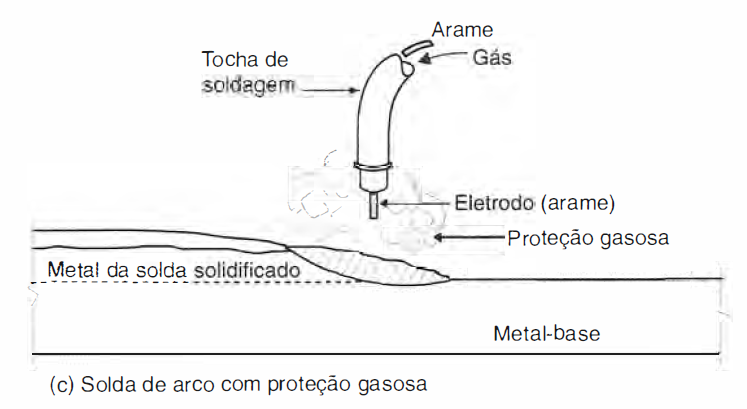 (c) Solda MIG/MAG
ELETROLDO - fw
Tipos de Eletrodo
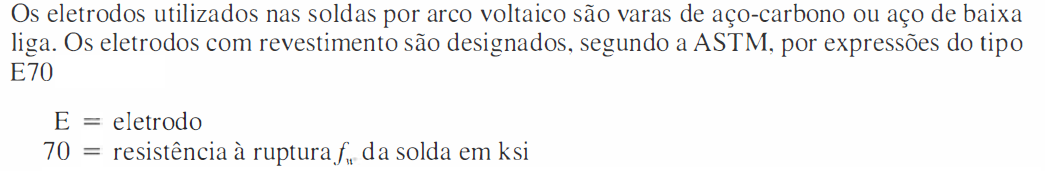 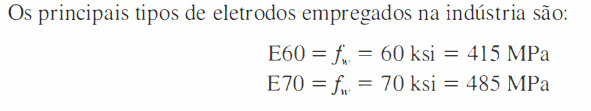 ELETROLDO - fw
Tipos de Eletrodo - Exemplo
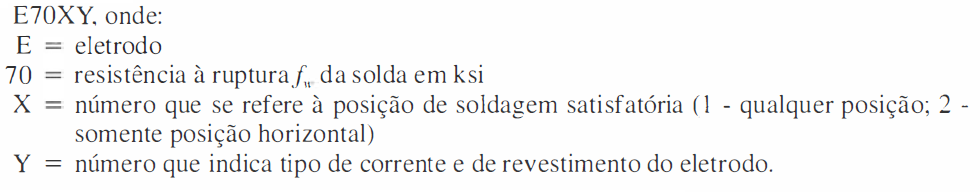 ELETROLDO - fw
Soldabilidade dos aços
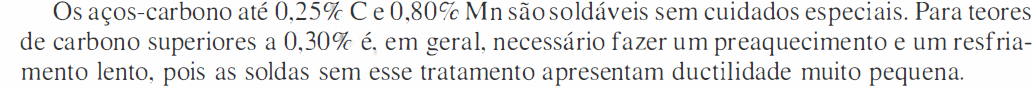 POSIÇÃO DO MATERIAL DE SOLDA
Classificação de Soldas de Eletrodo Quanto  à posição do Material de Solda em Relação ao Material-base
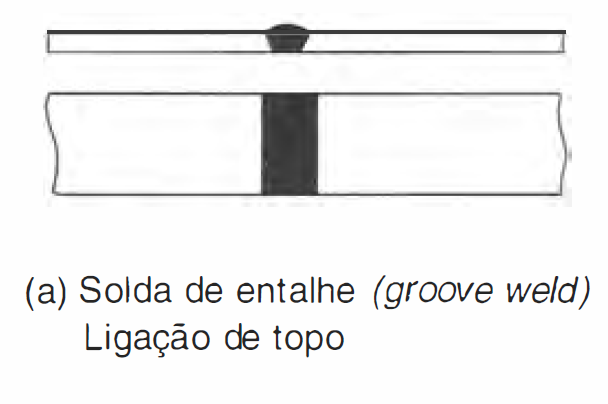 POSIÇÃO DO MATERIAL DE SOLDA
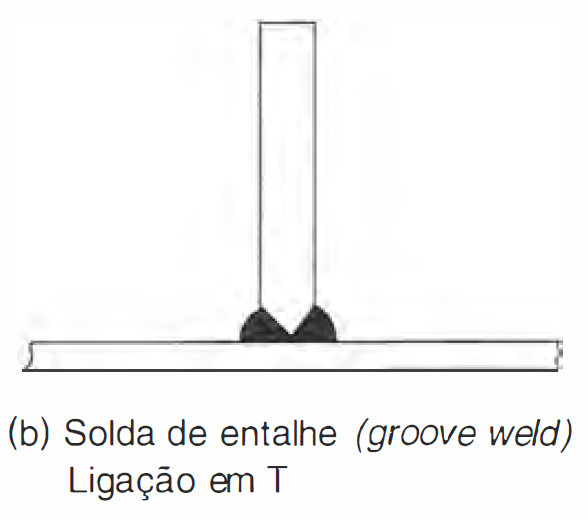 POSIÇÃO DO MATERIAL DE SOLDA
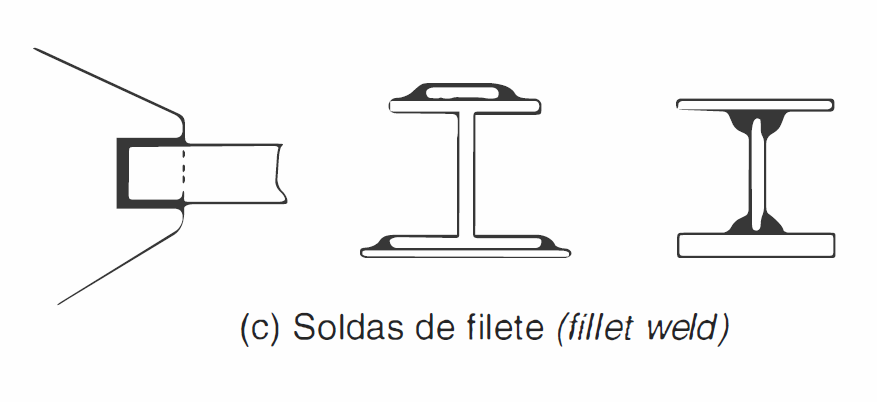 POSIÇÃO DO MATERIAL DE SOLDA
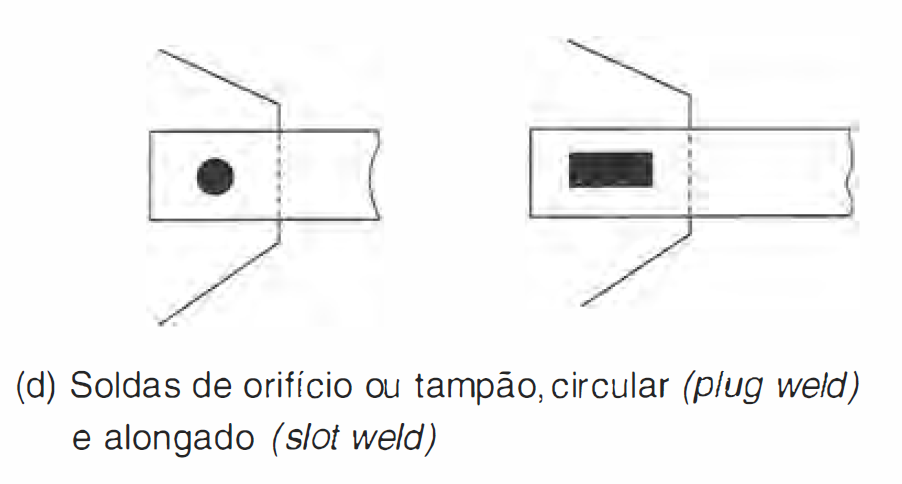 POSIÇÃO DO MATERIAL DE SOLDA
Tipos de solda com entalhe
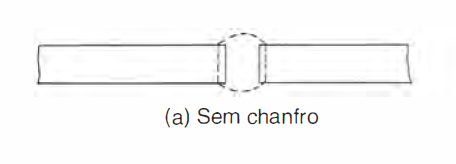 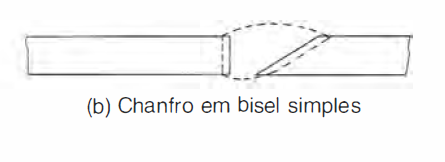 POSIÇÃO DO MATERIAL DE SOLDA
Tipos de solda com entalhe
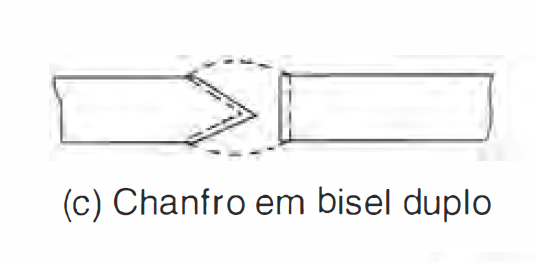 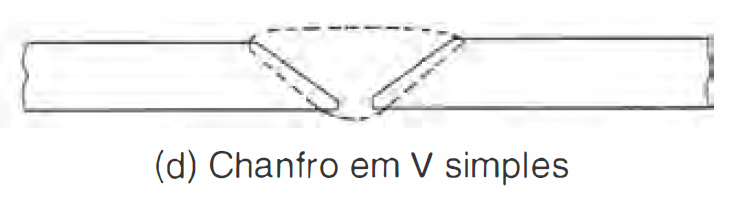 POSIÇÃO DO MATERIAL DE SOLDA
Tipos de solda com entalhe
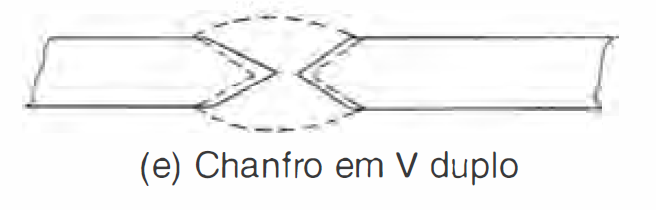 POSIÇÃO RELATIVA
Classificação Quanto à Posição Relativa das Peças Soldadas
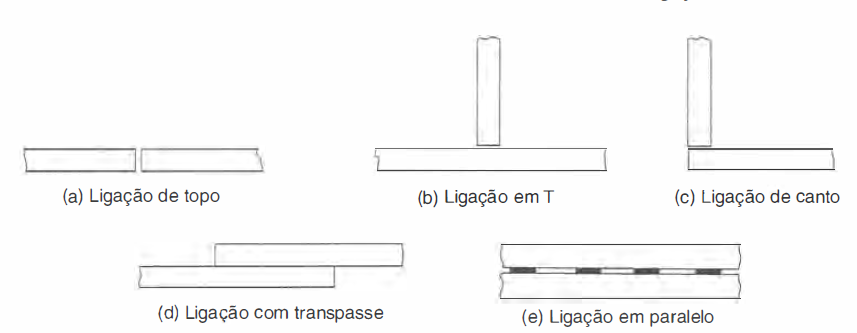 POSIÇÃO DE SOLDAGEM
Posição de soldagem
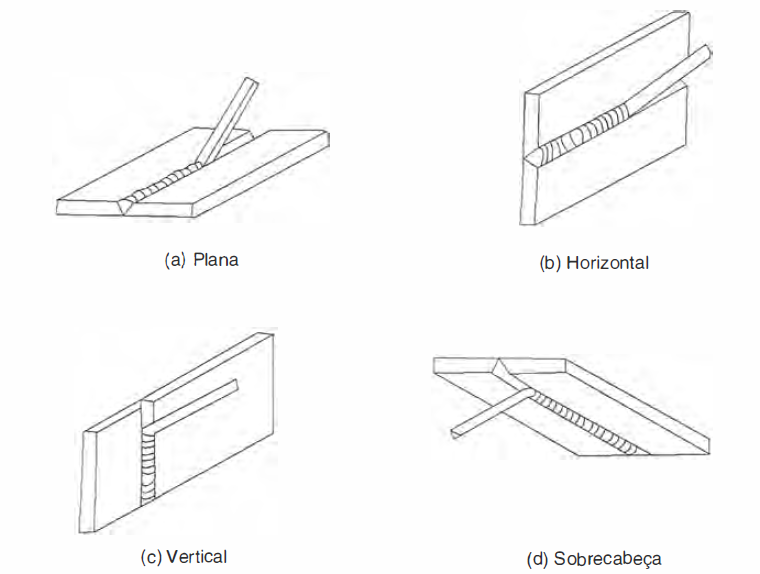 SIMBOLOGIA DE SOLDA
Simbologia de Solda
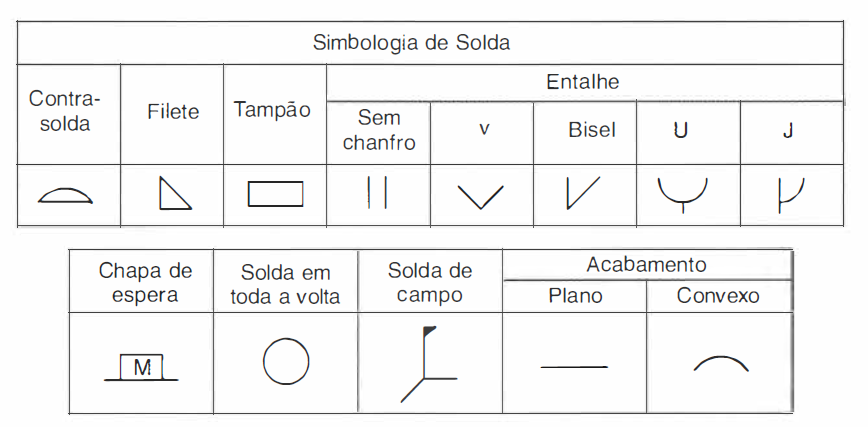 SIMBOLOGIA DE SOLDA
Simbologia de Solda
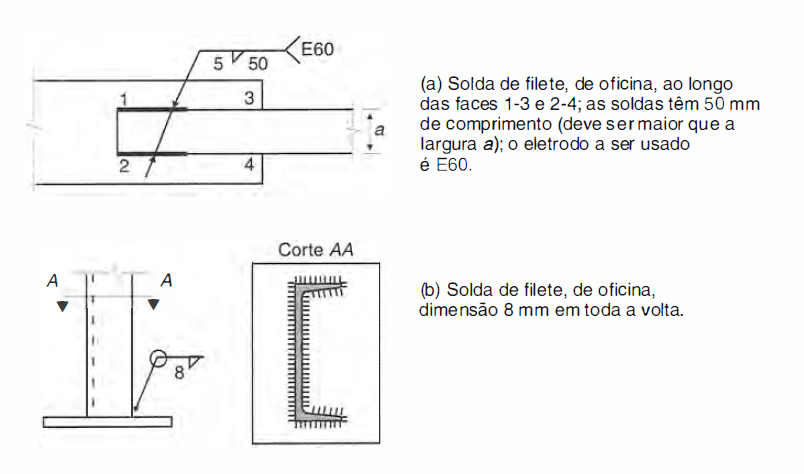 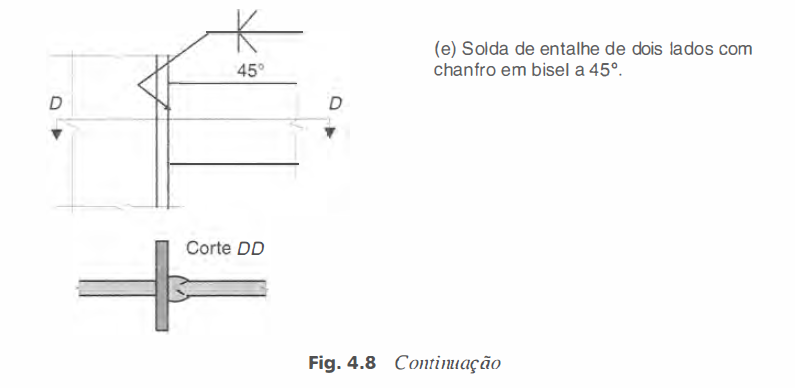 SOLDA DE ENTALHE
Solda de Entalhe
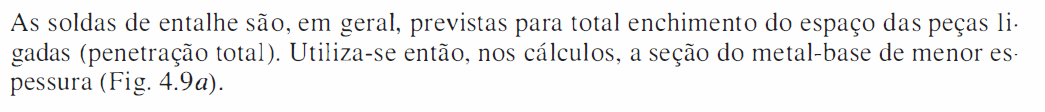 SOLDA DE ENTALHE
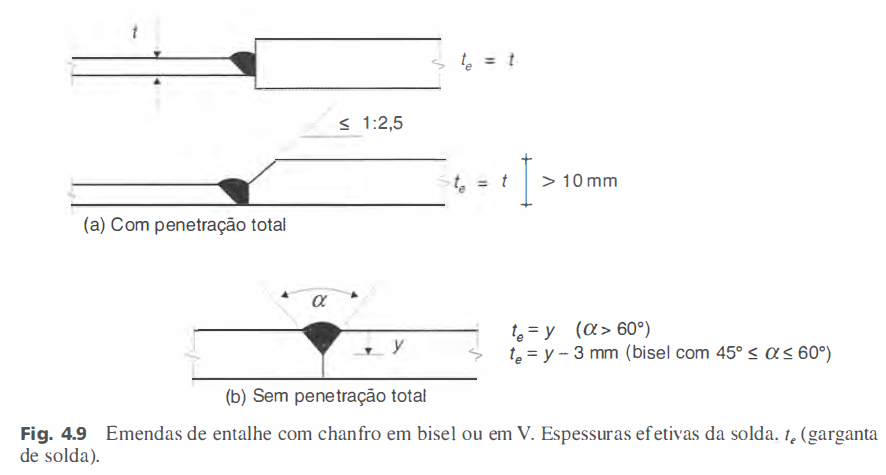 PENETRAÇÃO PARCIAL – TABELA 4.1
Dimensão mínima
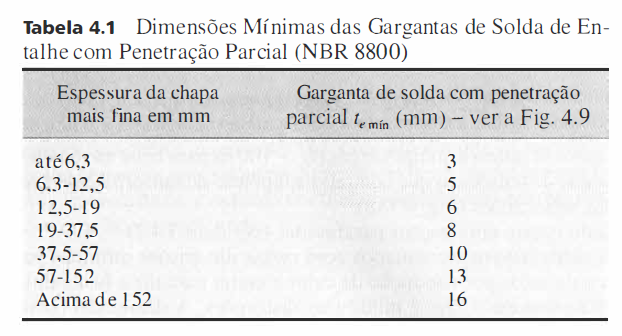 SOLDA FILETE
Solda filete
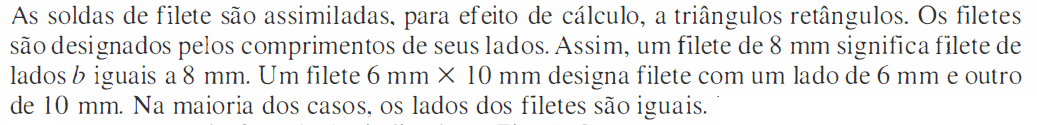 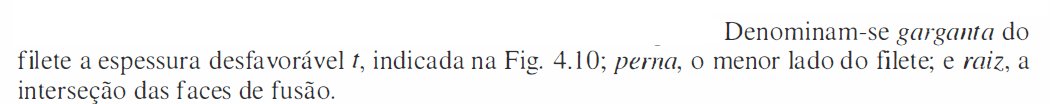 SOLDA FILETE
Garganta da solda
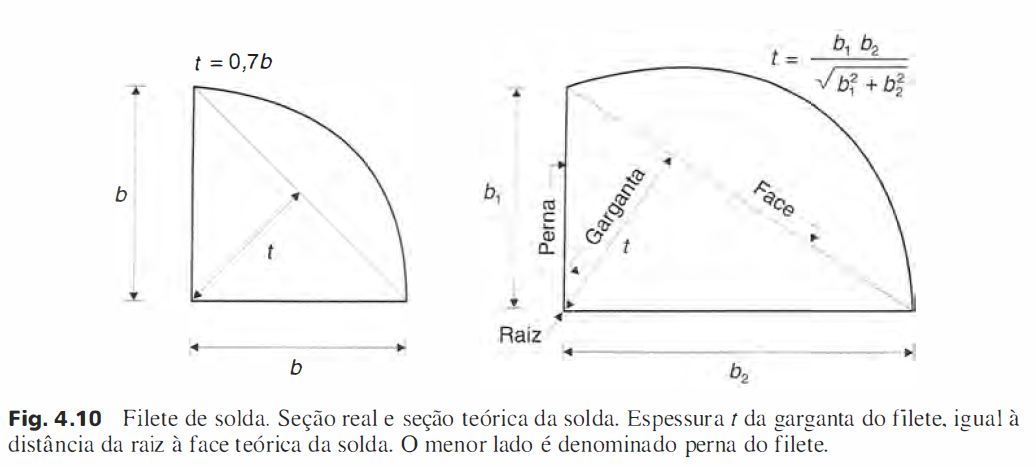 SOLDA FILETE – TABELA 4.2
Dimensões mínimas
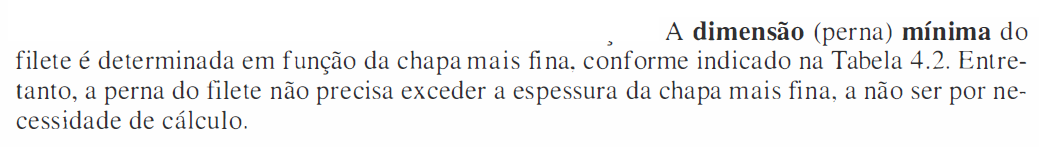 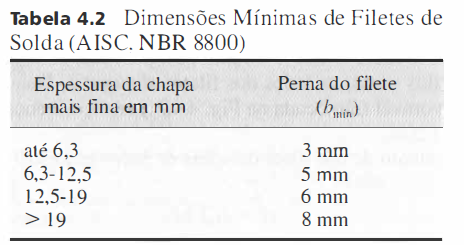 SOLDA FILETE – DIM. MÁXIMA
Dimensões máximas
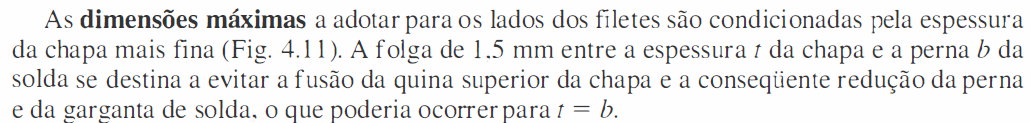 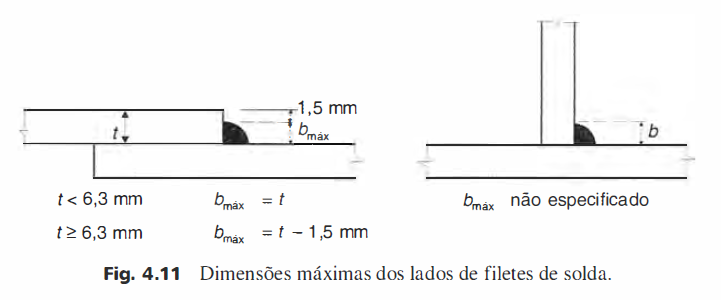 SOLDA ENTALHE – DIMENSIONAMENTO
Dimensionamento – Solda Entalhe
Penetração total
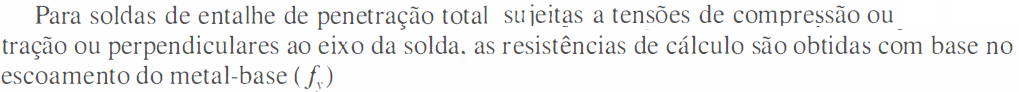 SOLDA ENTALHE – DIMENSIONAMENTO
Penetração parcial sujeitas a tensões de compressão ou tração.

Metal base 


Metal solda
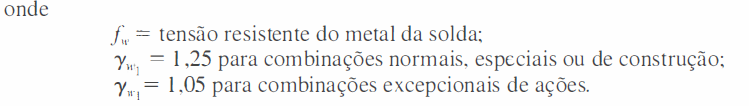 SOLDA FILETE – DIMENSIONAMENTO
Dimensionamento – Solda Filete
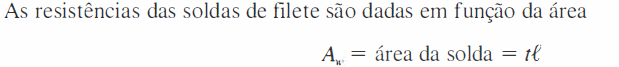 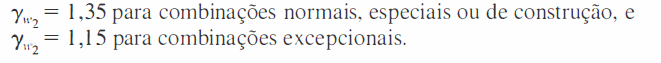 PROBLEMA 1
4.6 – PROBLEMAS A RESOLVER
Problema 1
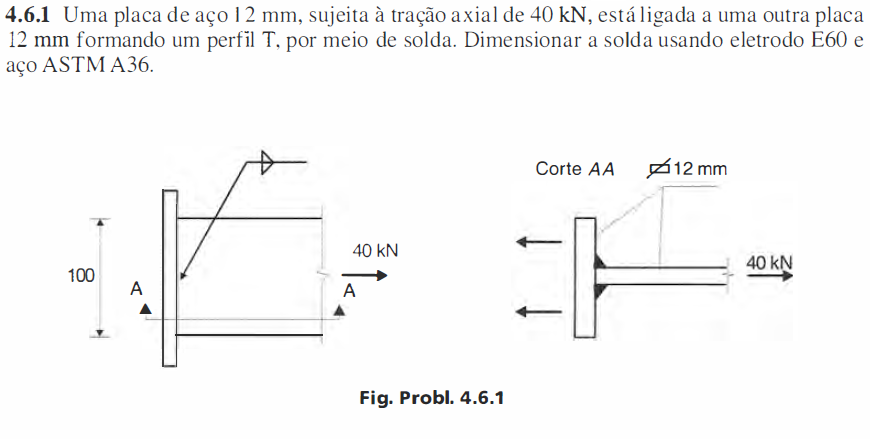 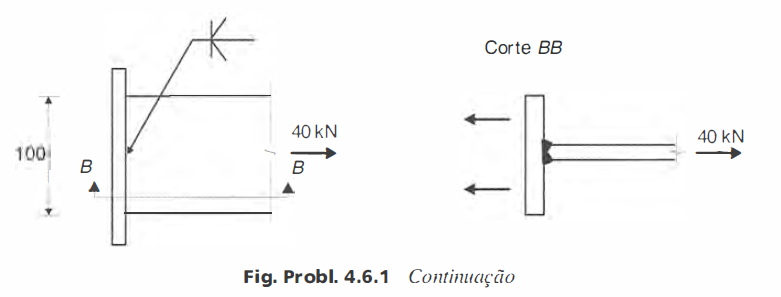 PROBLEMA 1
4.6 – PROBLEMAS A RESOLVER
Problema 1
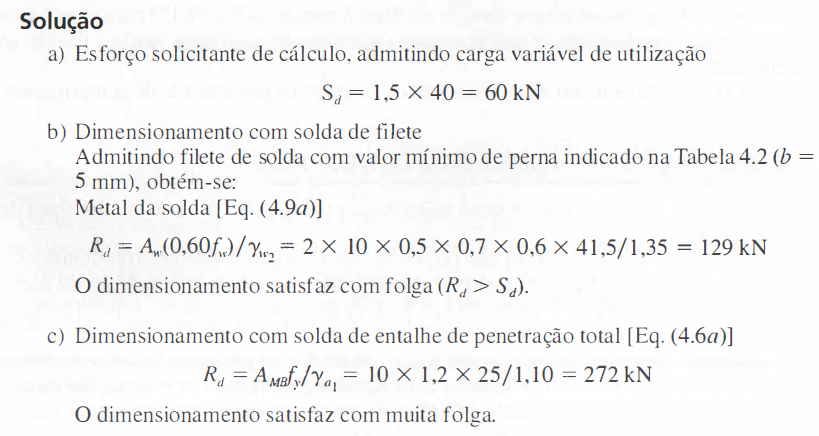 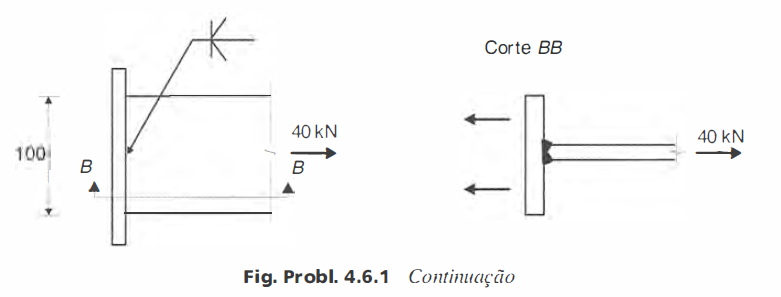 PROBLEMA 2
Problema 2
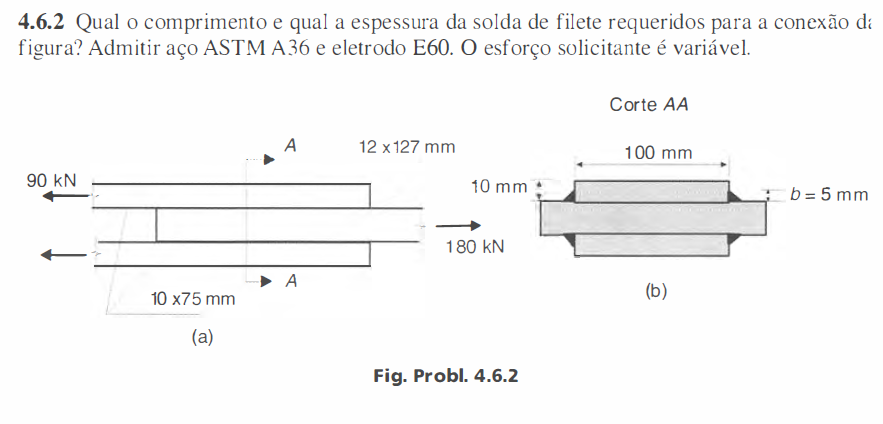 PROBLEMA 2
Problema 2
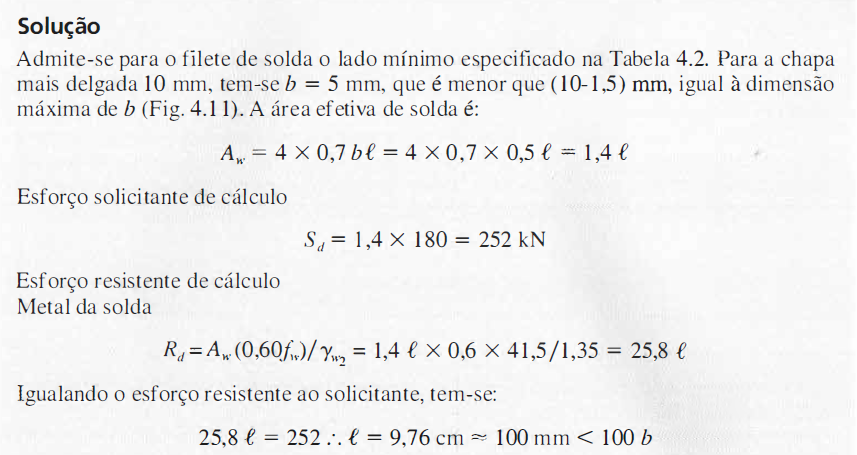 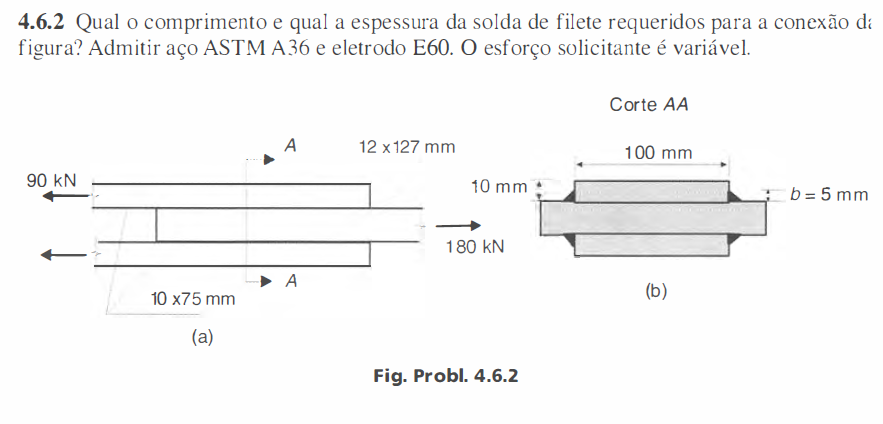 PROBLEMA 2
Problema 2
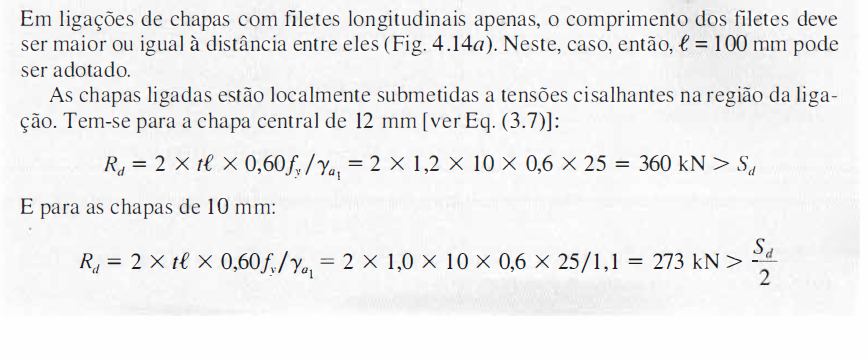 PROBLEMA PROPOSTO
4.7 PROBLEMAS PROPOSTOS
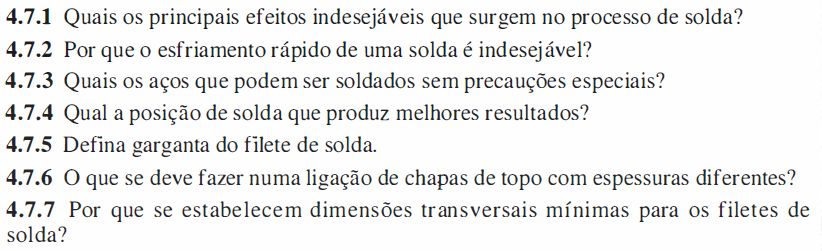 Estrutura Metálica
Capítulo 05
Peças Comprimidas
INTRODUÇÃO PEÇA COMPRIMIDA
5.1 INTRODUÇÃO

Denomina-se coluna uma peça vertical sujeita à compressão centrada. 

Peças comprimidas axialmente são encontradas em componentes de treliças, sistemas de travejamento e em pilares de sistemas contraventados de edifícios com ligações rotuladas.
TIPOS DE COLUNAS
Colunas de seção simples e múltipla
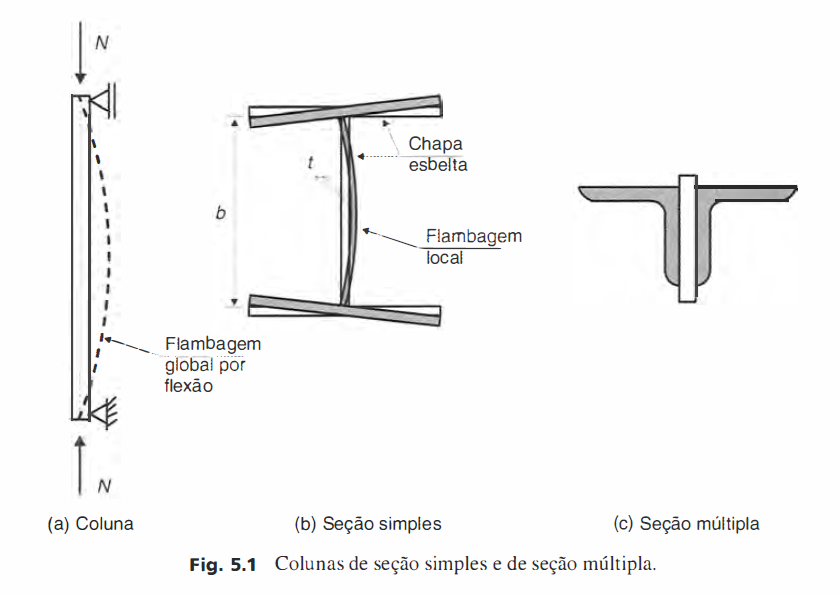 INTRODUÇÃO PEÇA COMPRIMIDA
5.2 FLAMBAGEM POR FLEXÃO
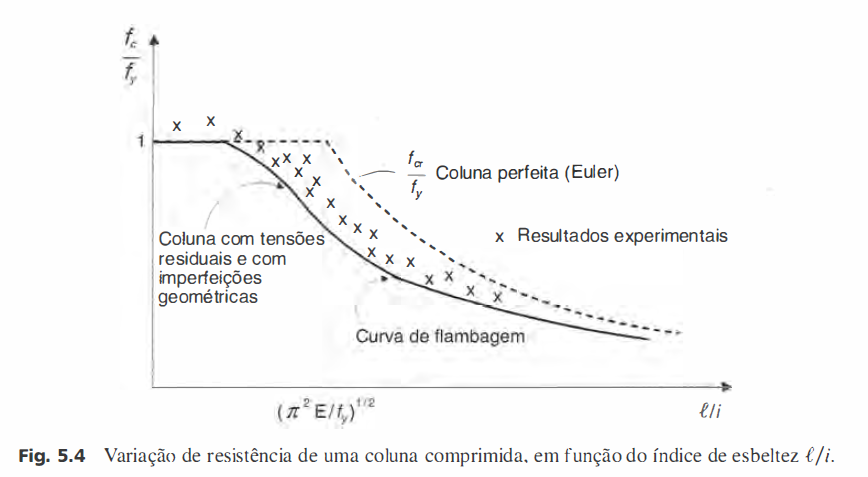 Indice Esbeltez Reduzido (lo)
Índice de esbeltez reduzido lo
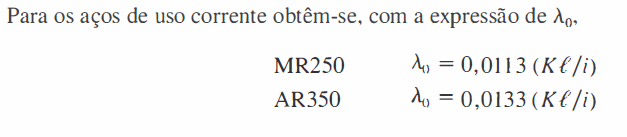 COMPRIMENTO DE FLAMBAGEM (KL)
5.3 COMPRIMENTO DE FLAMBAGEM
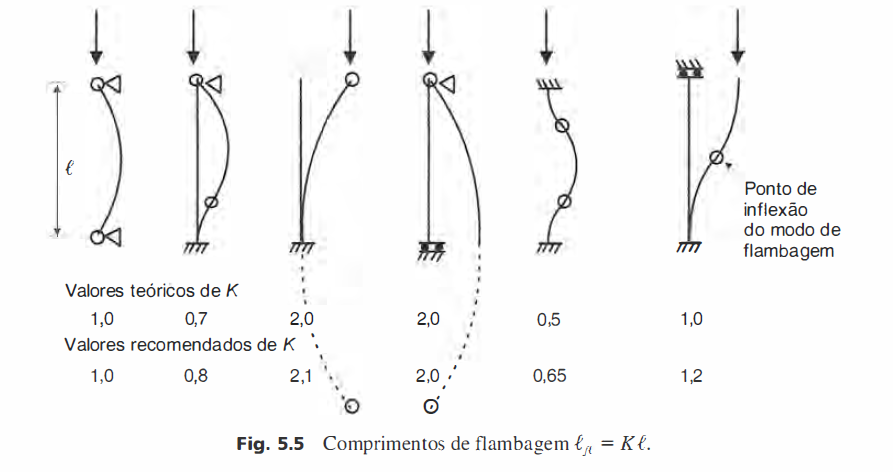 COMPRIMENTO DE FLAMBAGEM (KL)
5.3 COMPRIMENTO DE FLAMBAGEM
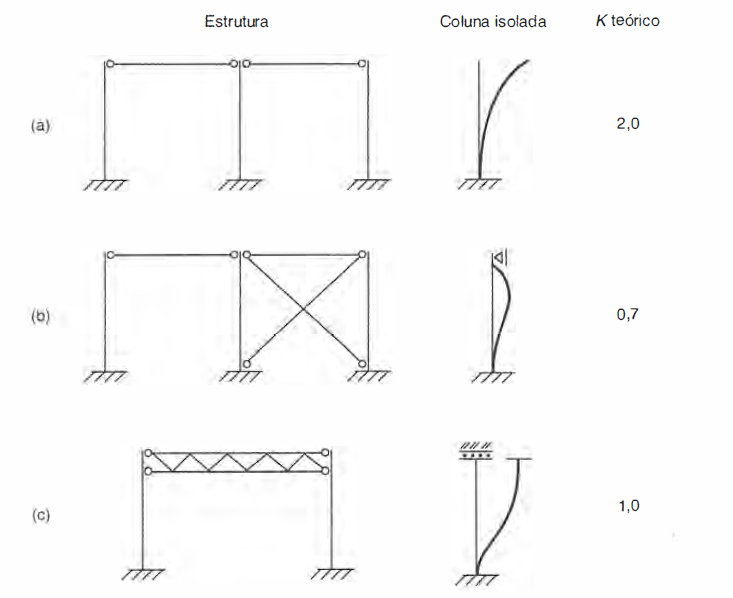 COMPRIMENTO DE FLAMBAGEM (KL)
5.3 COMPRIMENTO DE FLAMBAGEM
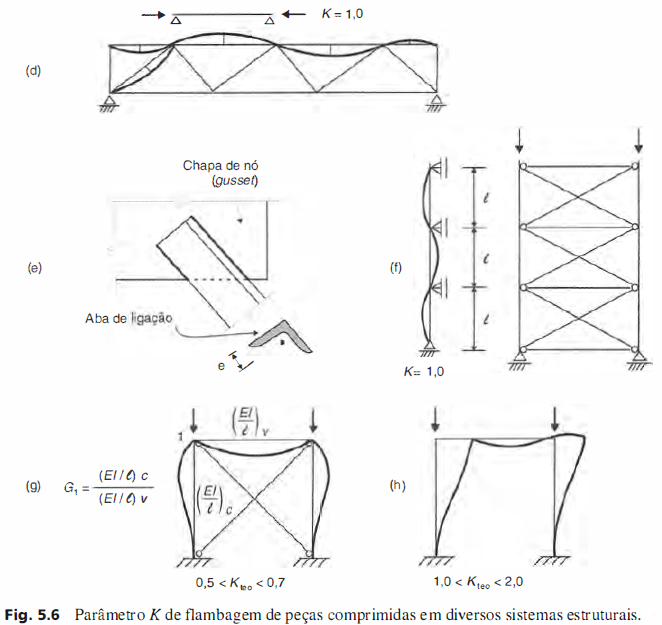 DIMENSIONAMENTO - COMPRESSÃO
5.4 CRITÉRIO DE DIMENSIONAMENTO DE HASTES EM COMPRESSÃO SIMPLES

Tensão Nominal Resistente fc
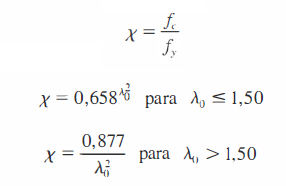 DIMENSIONAMENTO - COMPRESSÃO
Valores Limites do Coeficiente de Esbeltez

As normas fixam limites superiores do coeficiente de esbeltez (KL /i) com a finalidade de evitar a grande flexibilidade de peças excessivamente esbeltas.

Os limites geralmente adotados são:
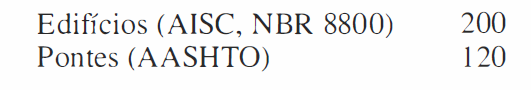 GRÁFICO – COMPRESSÃO - c
Tensão Nominal Resistente fc
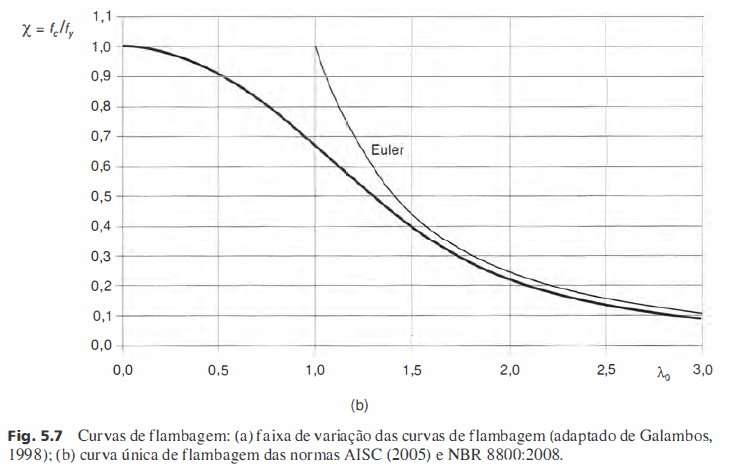 FLABAGEM LOCAL
5.5 FLABAGEM LOCAL - Denomina-se flambagem local a flambagem das placas componentes de um perfil comprimido.
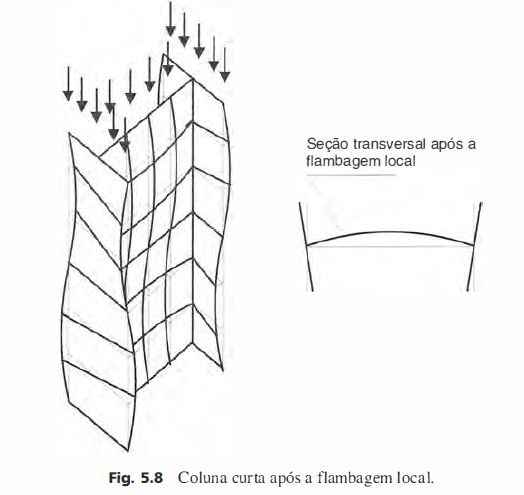 FLABAGEM LOCAL – TABELA 5.1
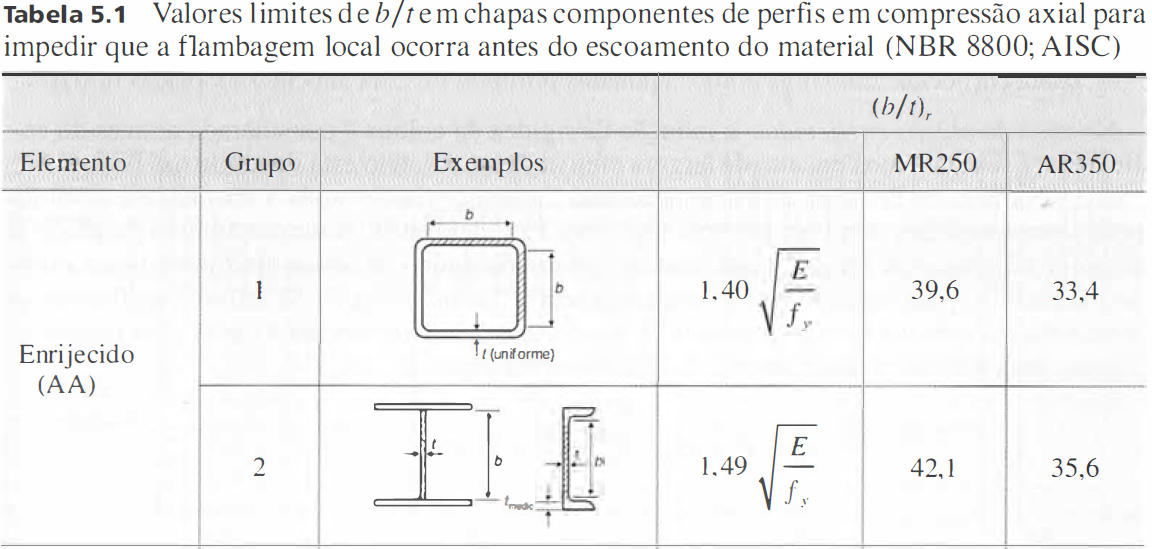 FLABAGEM LOCAL – TABELA 5.1
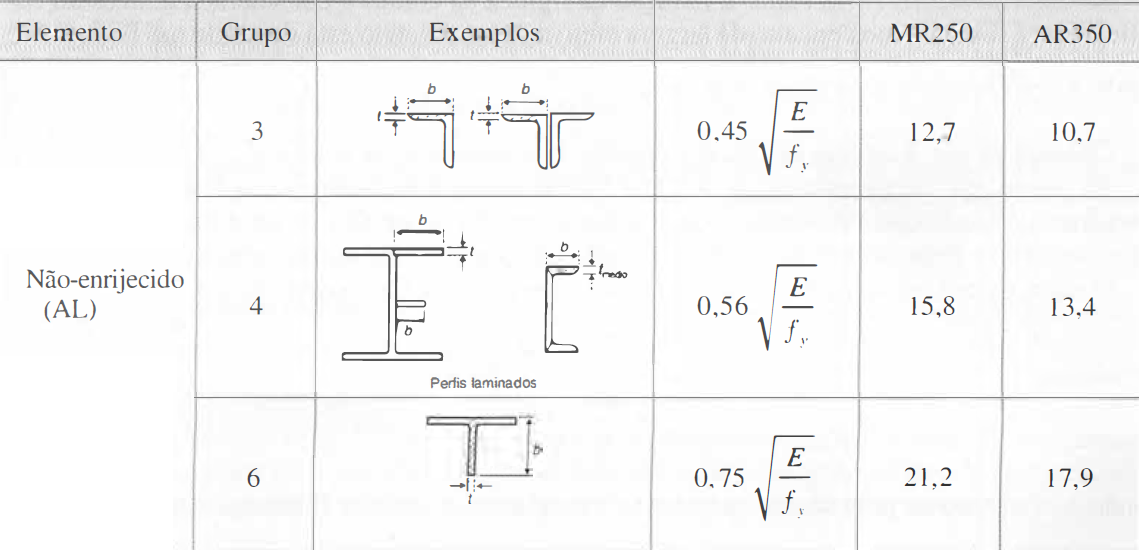 FLABAGEM LOCAL – TABELA 5.2
Esforço Resistente de Hastes com Efeito de Flambagem Local
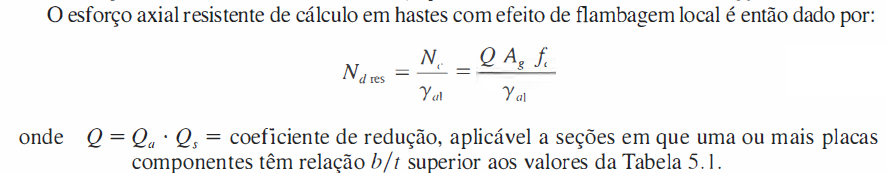 FLABAGEM LOCAL – TABELA 5.2
Seções com Placas Enrijecidas
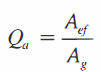 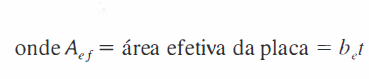 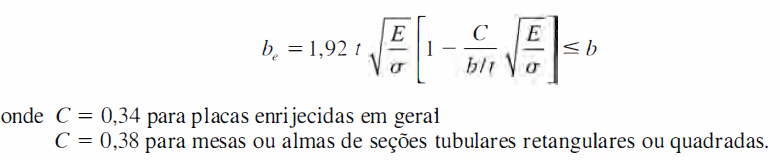 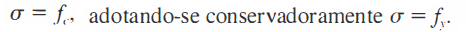 FLABAGEM LOCAL – TABELA 5.2
Seções com Placas Não Enrijecidas
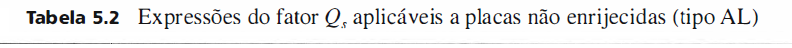 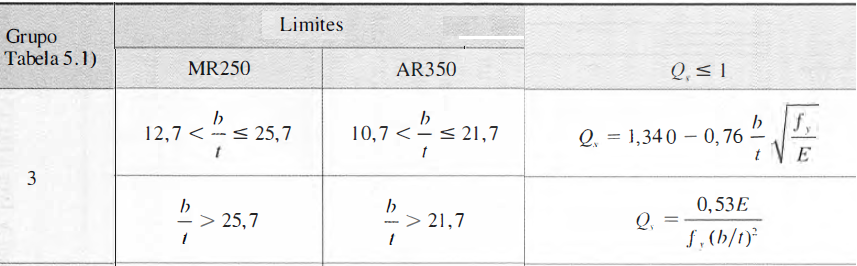 FLABAGEM LOCAL – TABELA 5.2
Esforço Resistente de Hastes com Efeito de Flambagem Local
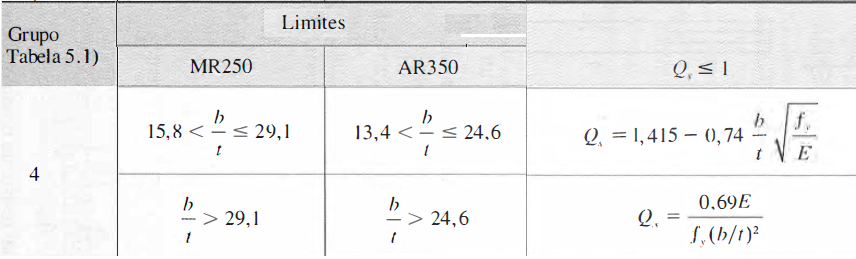 FLABAGEM LOCAL – TABELA 5.2
Esforço Resistente de Hastes com Efeito de Flambagem Local
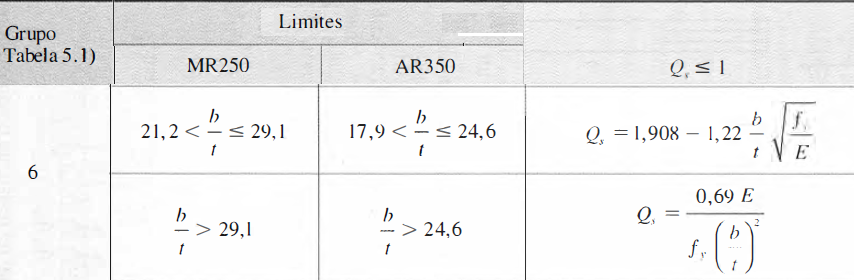 Esforço resistente de cálculo
PROBLEMA 1
5.8 PROBLEMAS 
	PROBLEMA 1
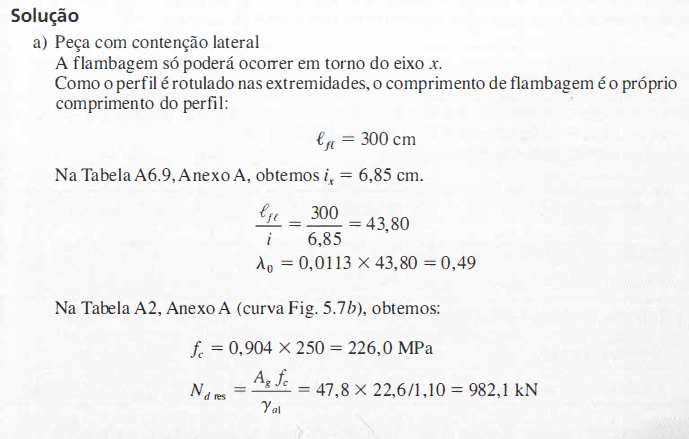 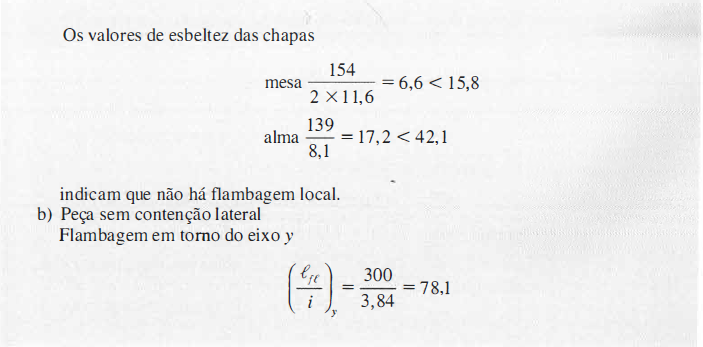 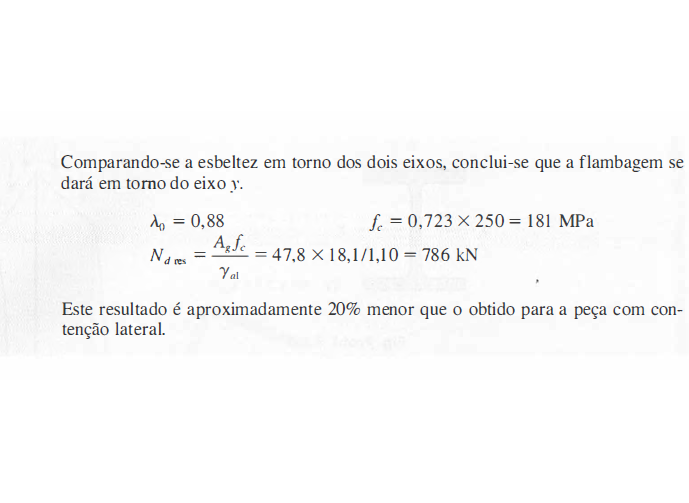 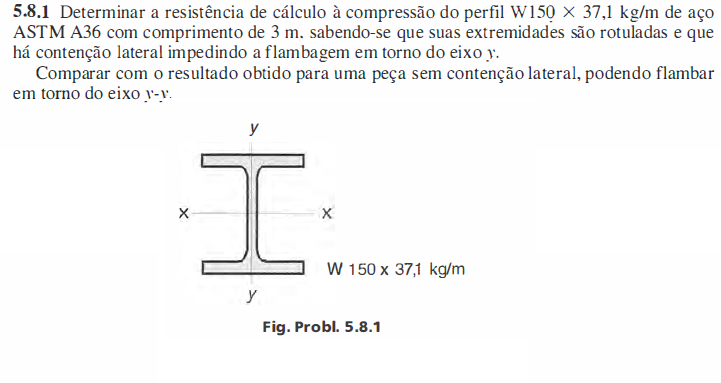 PROBLEMA 2
PROBLEMA 2
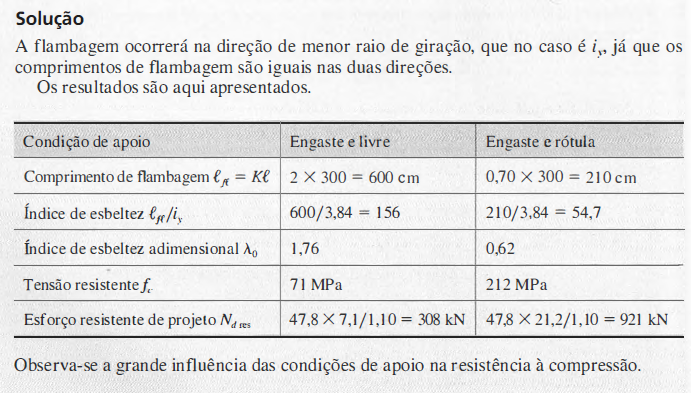 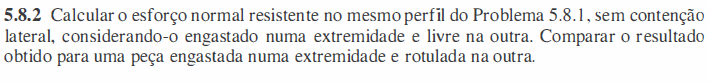 PROBLEMA 4
PROBLEMA 4
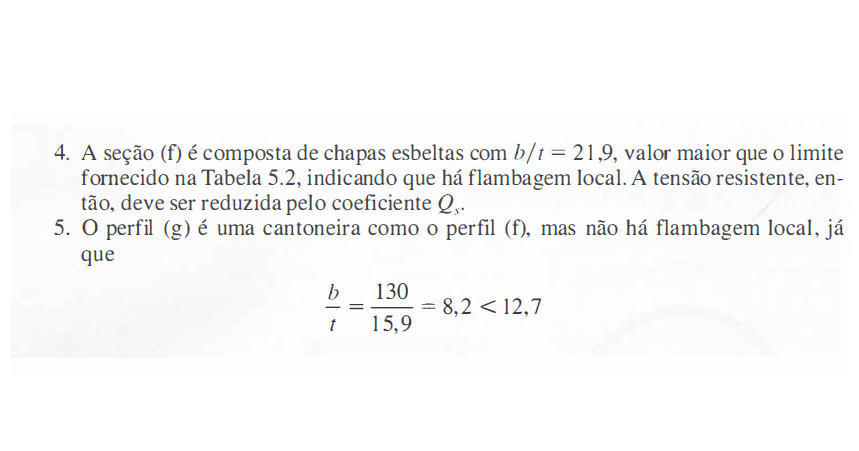 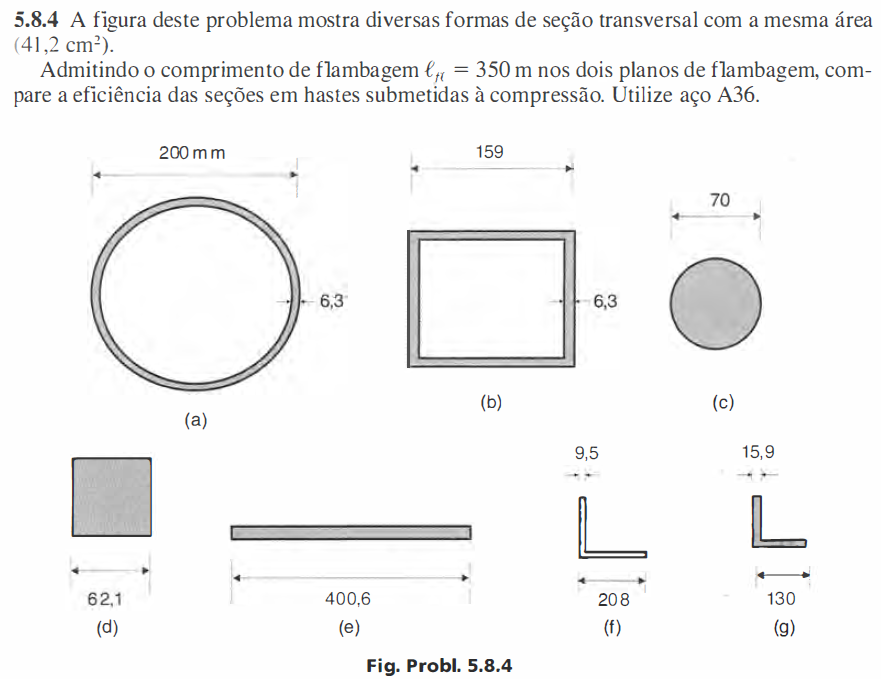 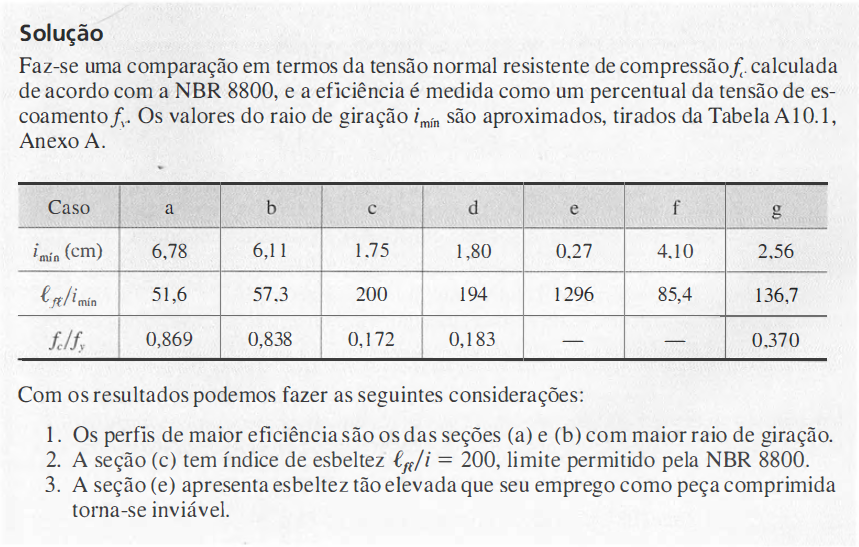 PROBLEMA 5
PROBLEMA 5
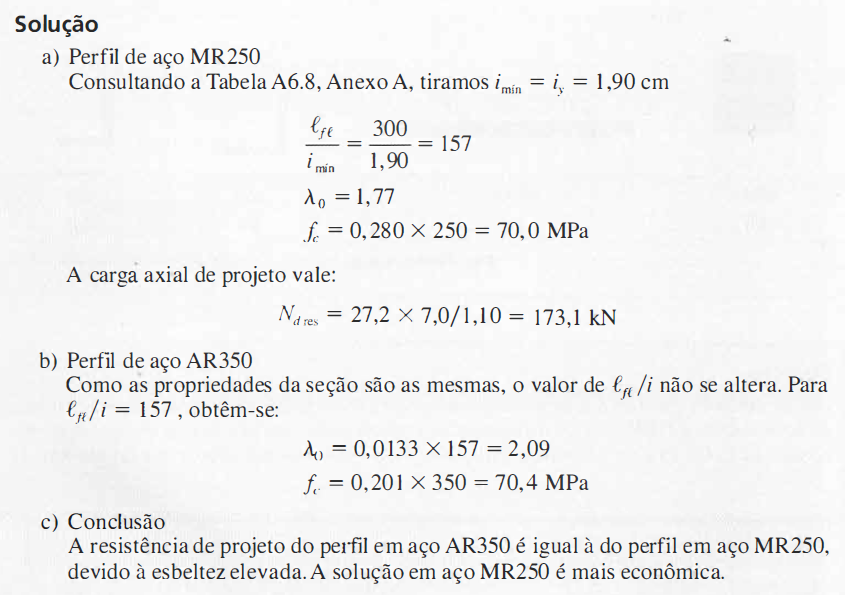 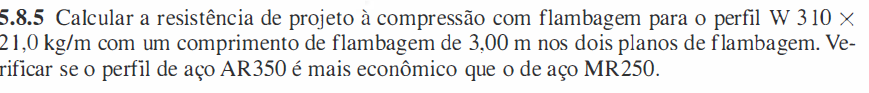